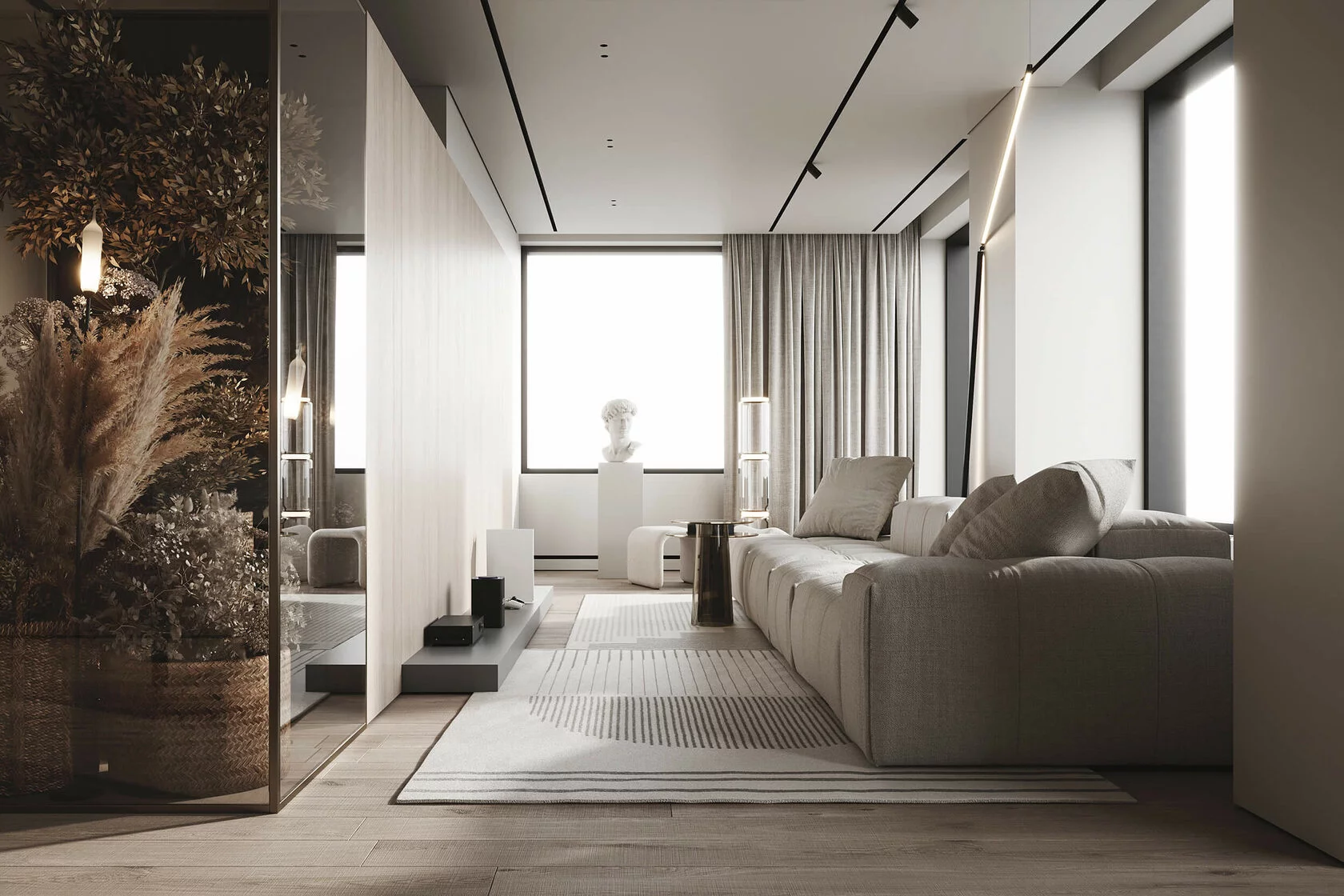 ДИЗАЙНЕРСКИЕ КОРПУСА
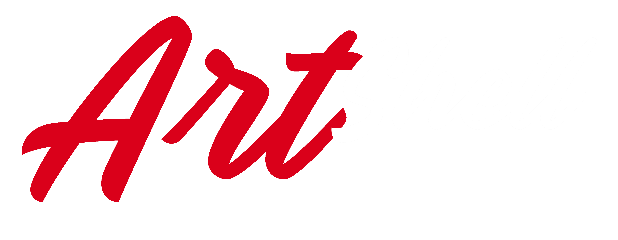 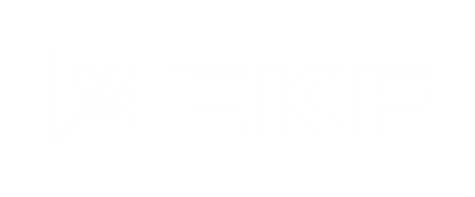 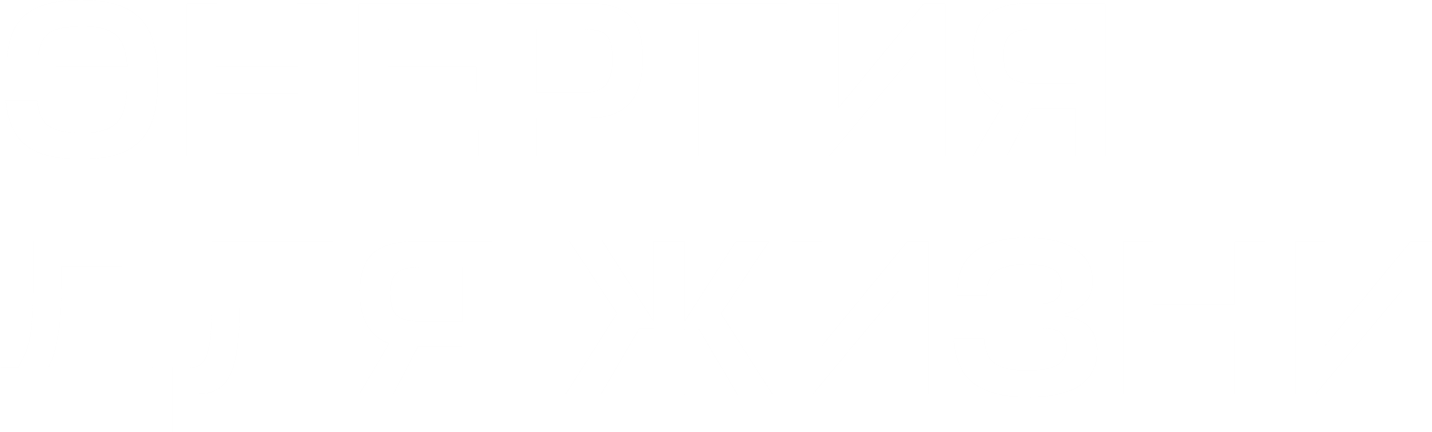 ekfgroup.com
ArtShell
Round
Elegance
Aesthetic
Intelligent
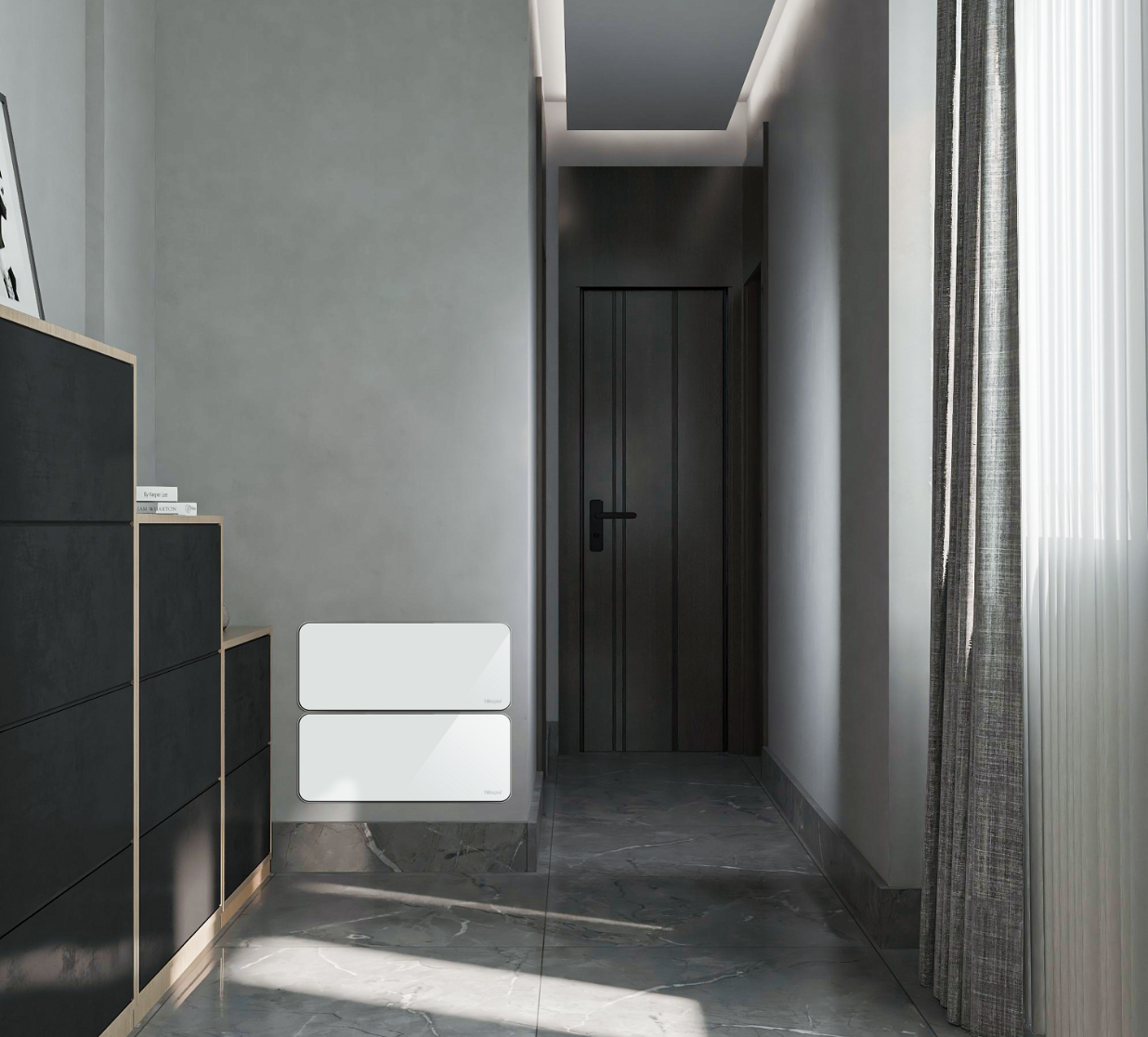 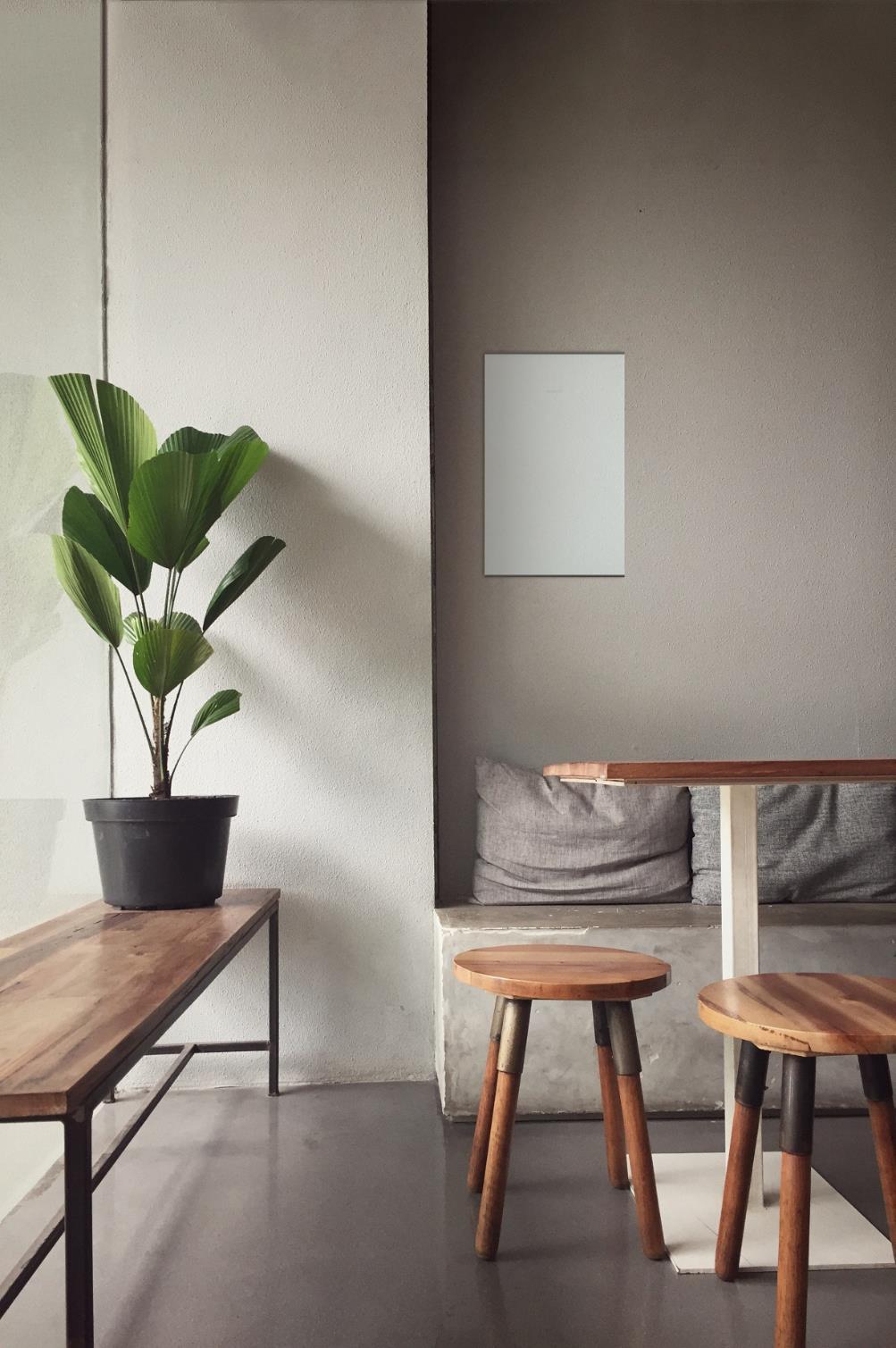 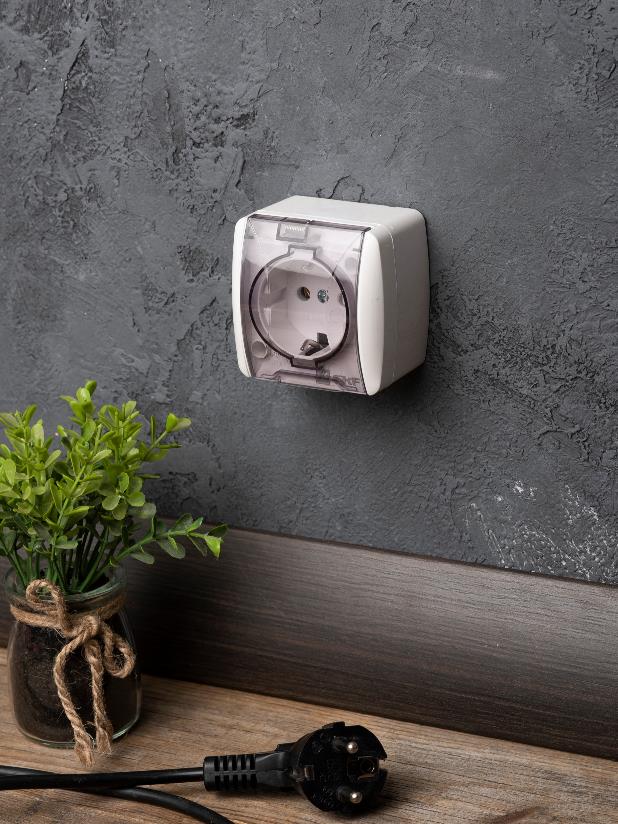 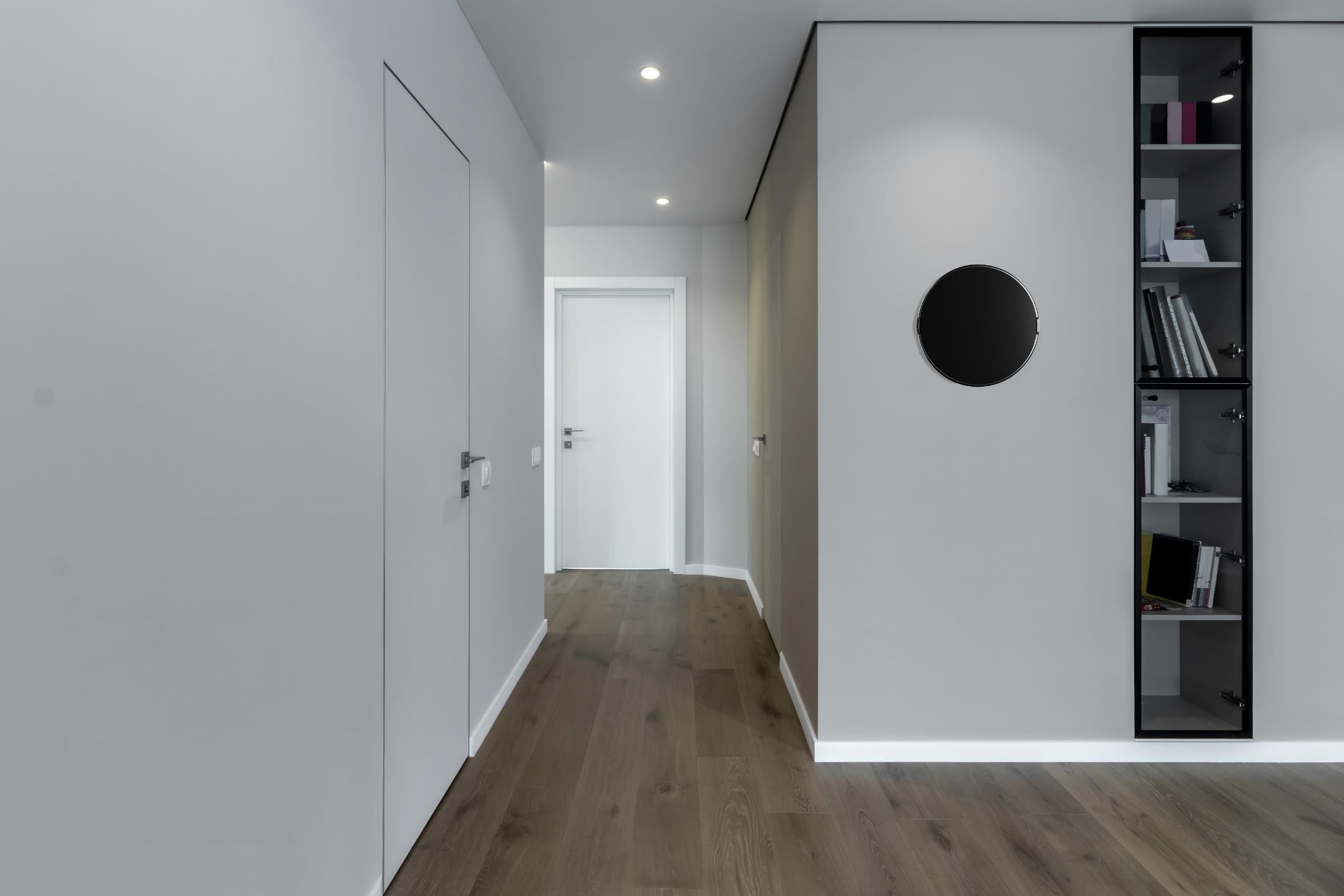 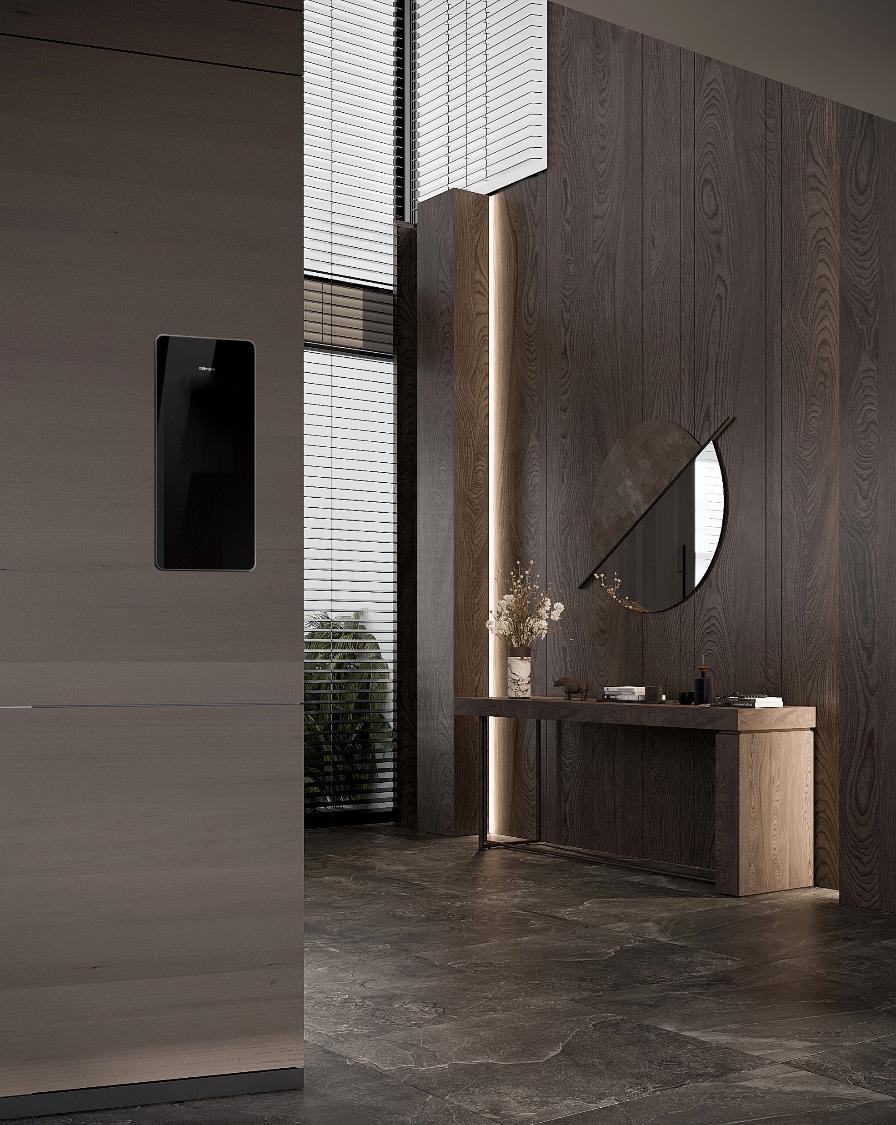 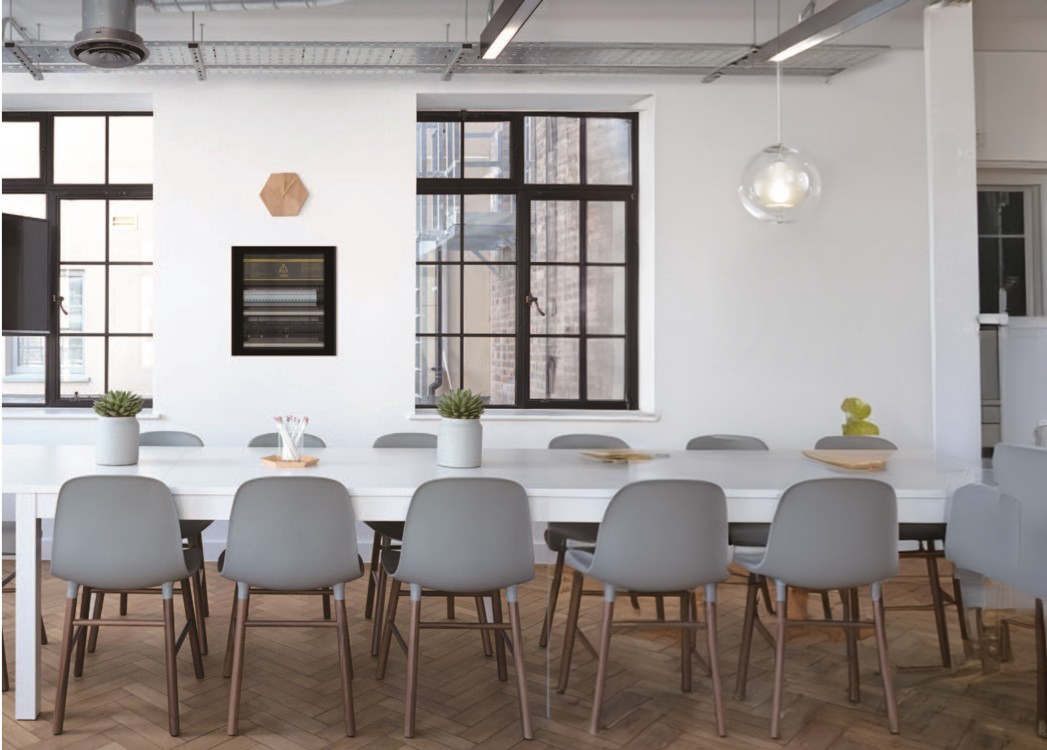 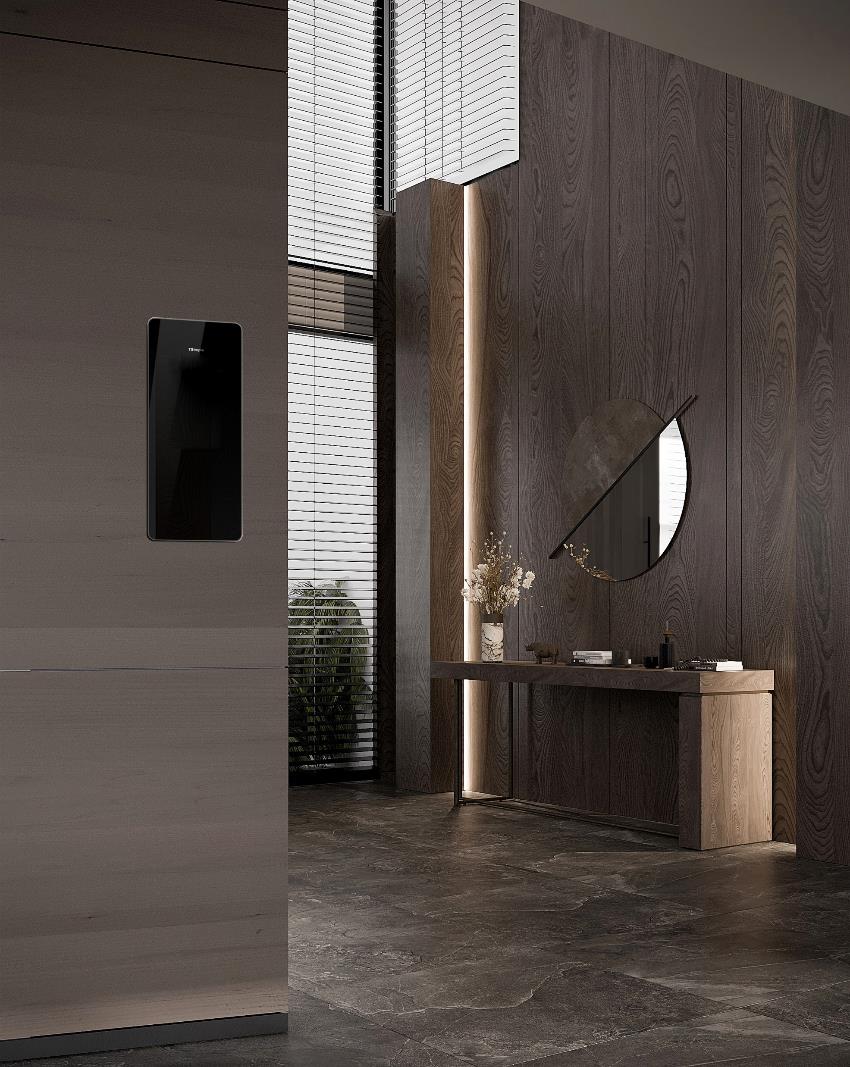 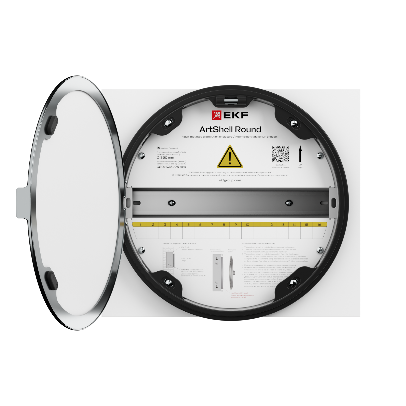 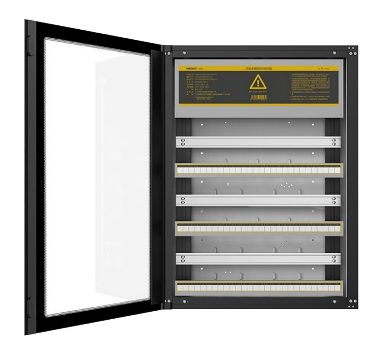 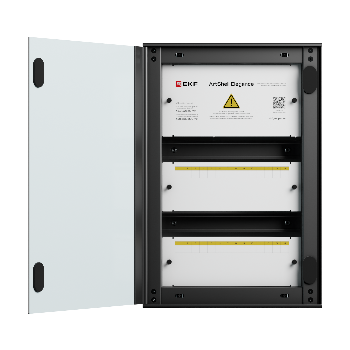 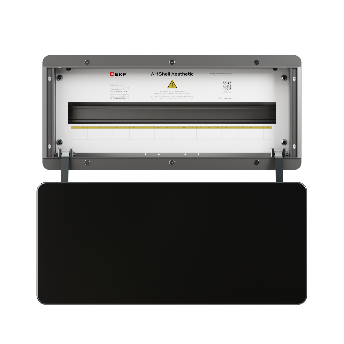 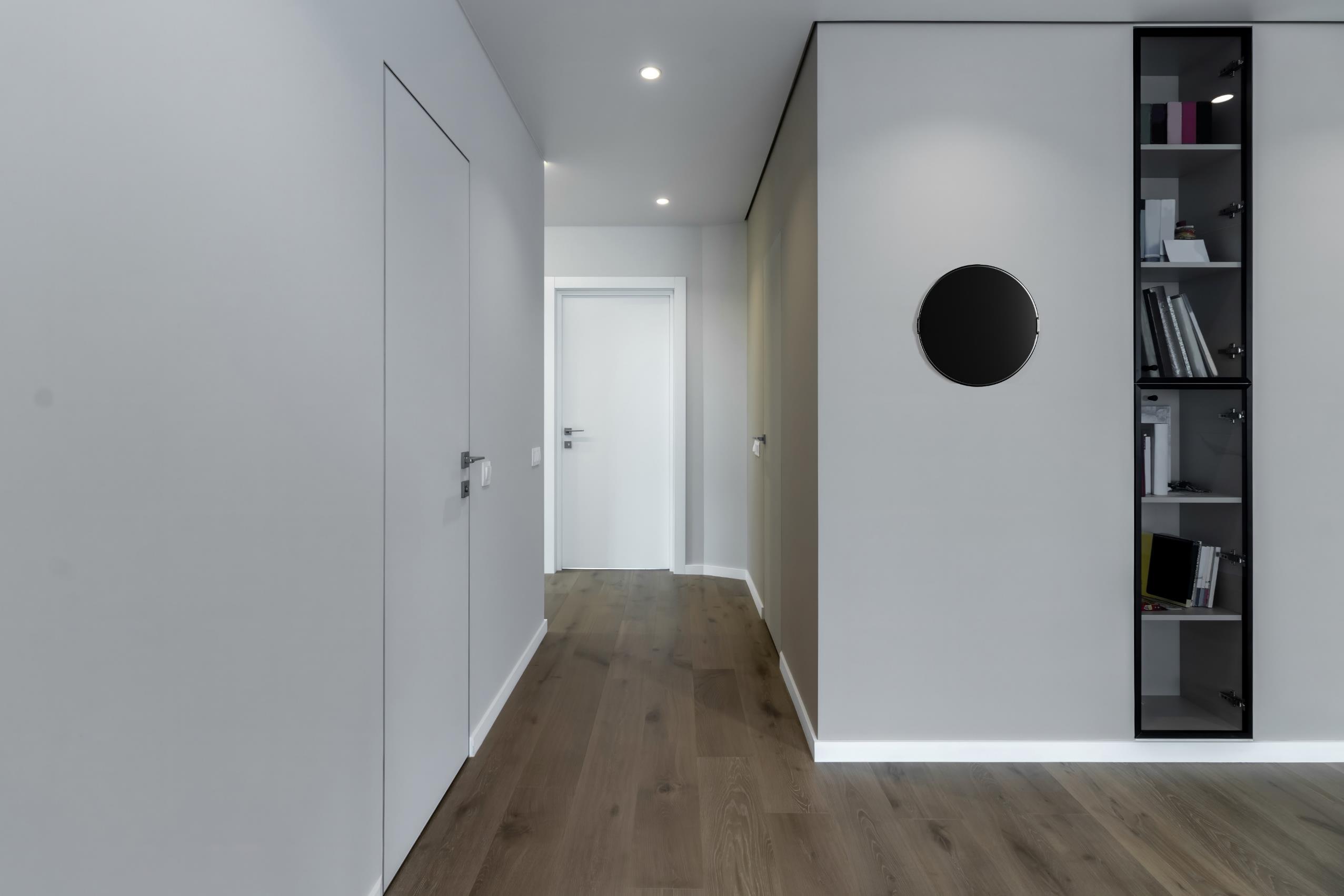 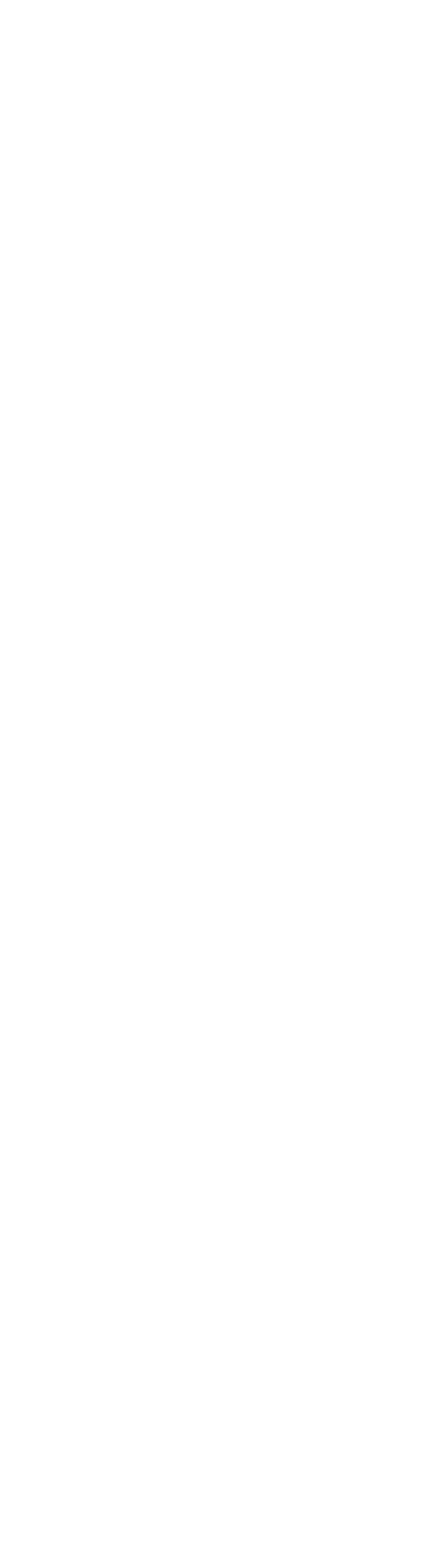 Дизайнерские корпуса
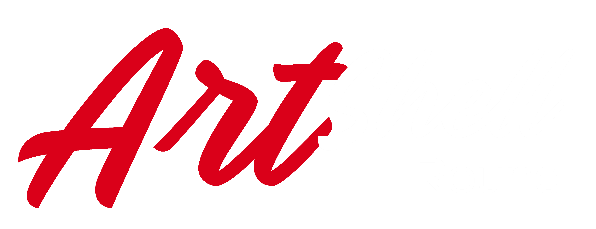 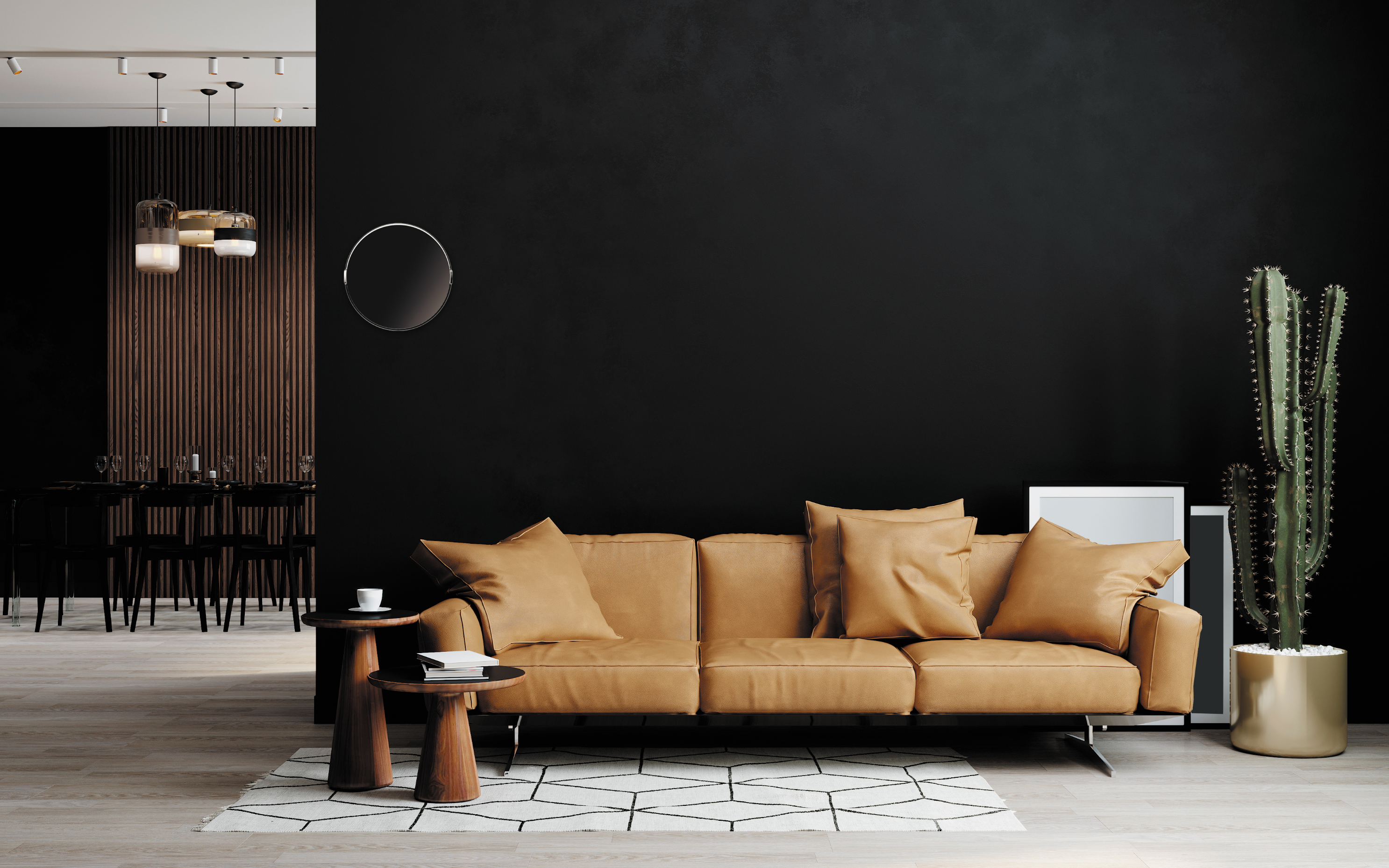 ArtShell Round
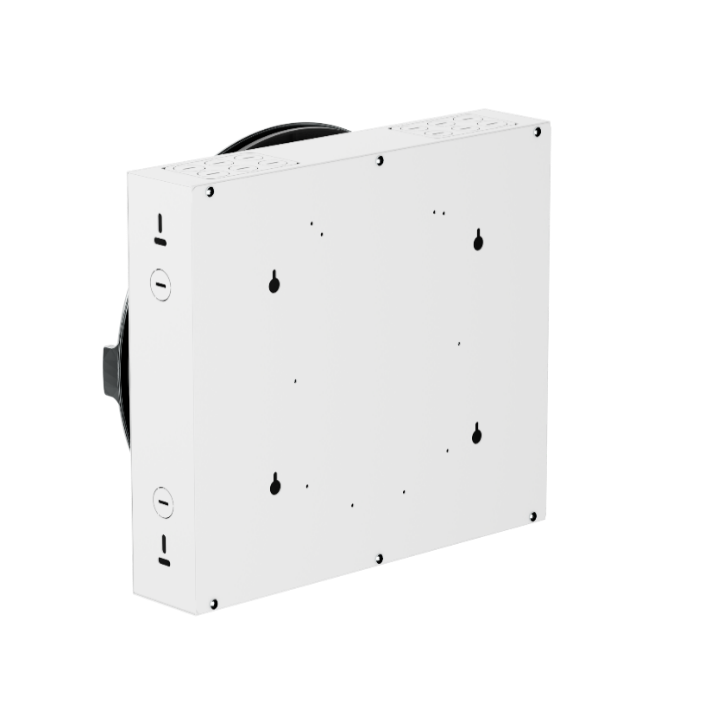 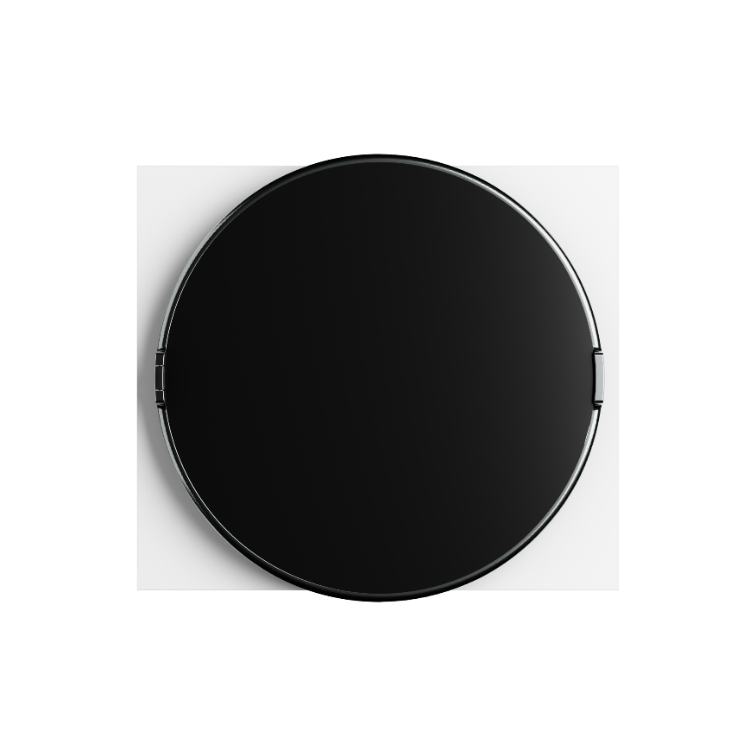 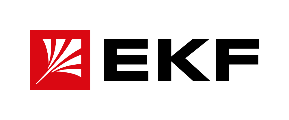 ArtShell Round
Силовой
16 модулей
Слаботочный
2 места под роутер
Габариты двери
350х350х17мм

Габариты основания
335х380х76мм
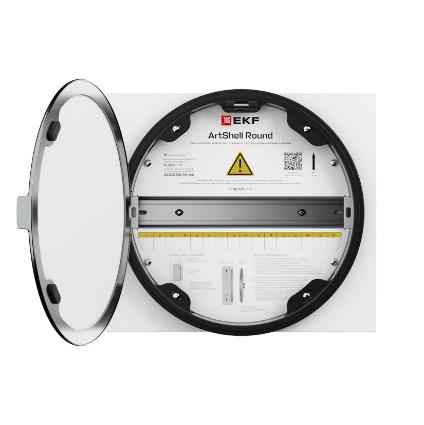 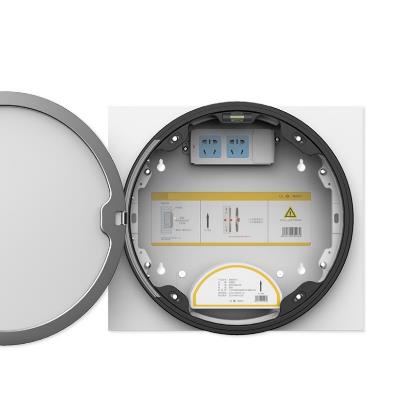 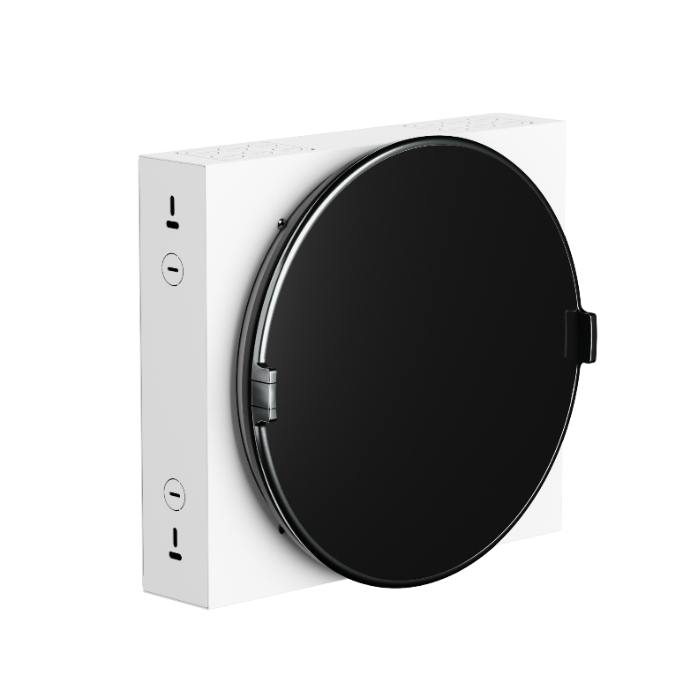 Варианты дверей:
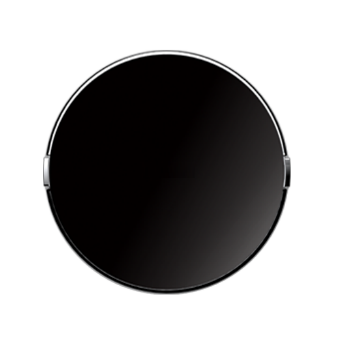 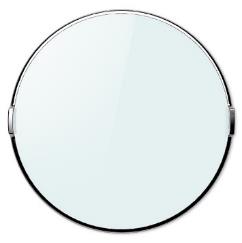 Белое стекло
Чёрное стекло
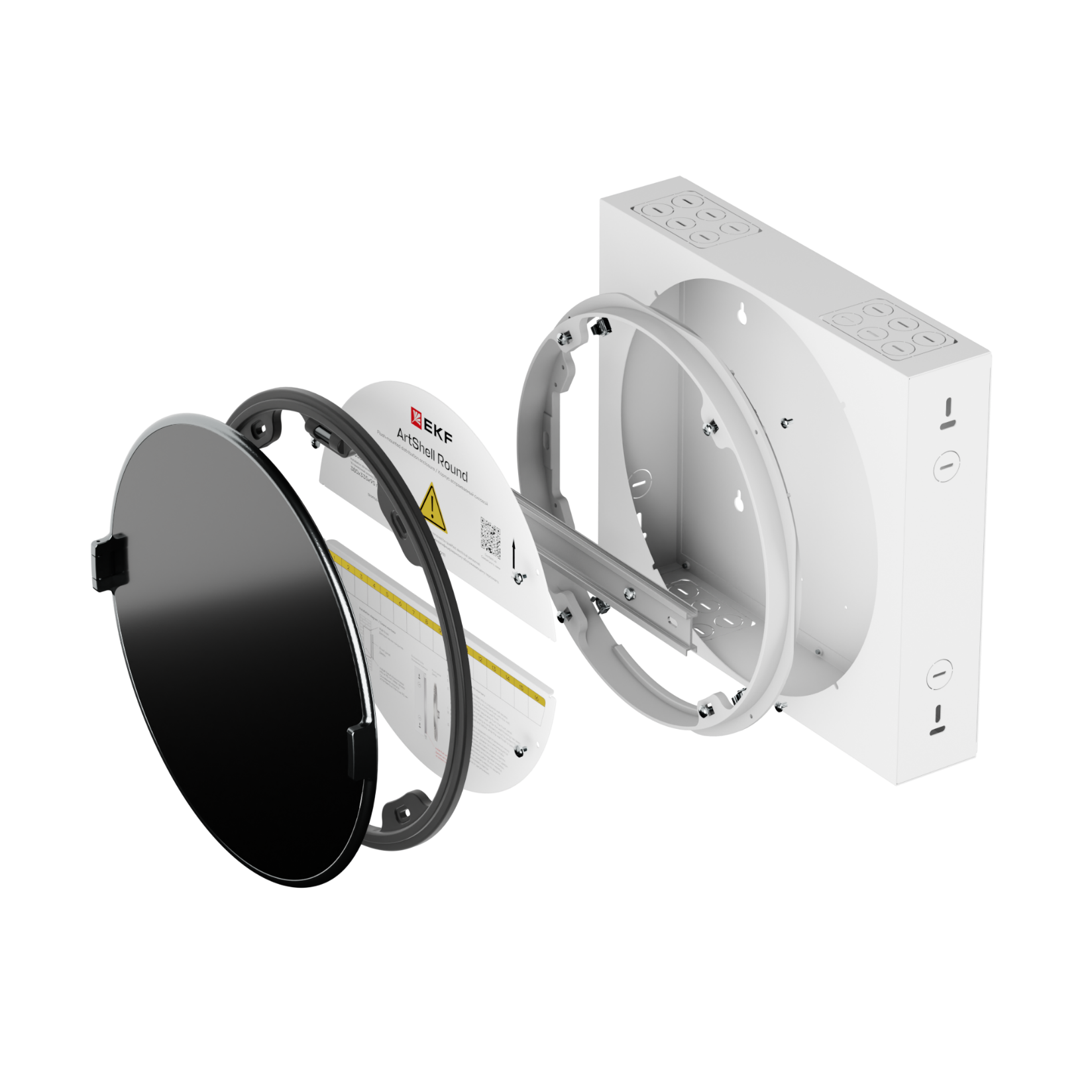 ArtShell Round
Основание
Отверстия для ввода кабеля
сверху / снизу / по бокам
Шины N/PE в комплекте
Уровень
Для ровной установки
DIN-рейка
Надежная фиксация
модульных автоматов
Дверь
Со встроенными магнитами
Пластроны
С информацией о щите
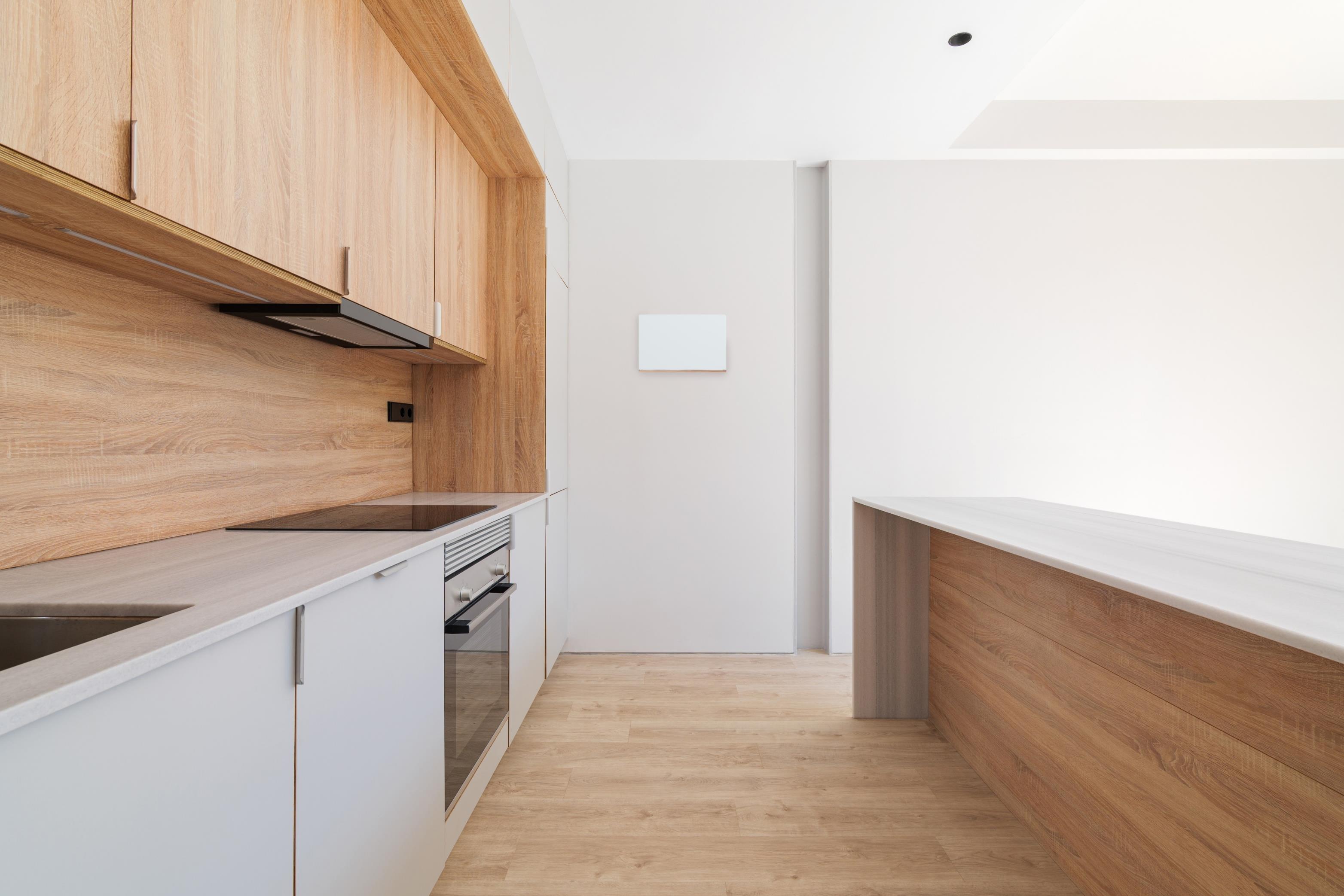 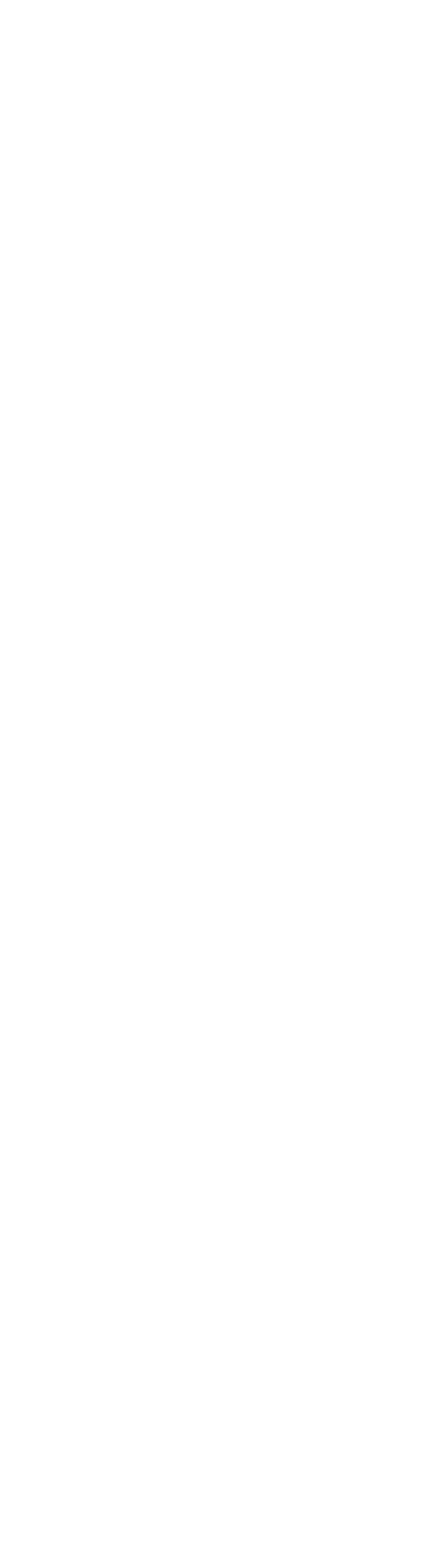 Дизайнерские корпуса
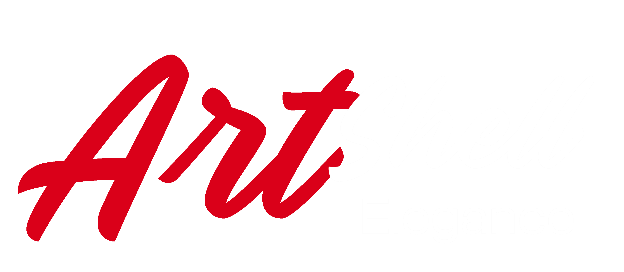 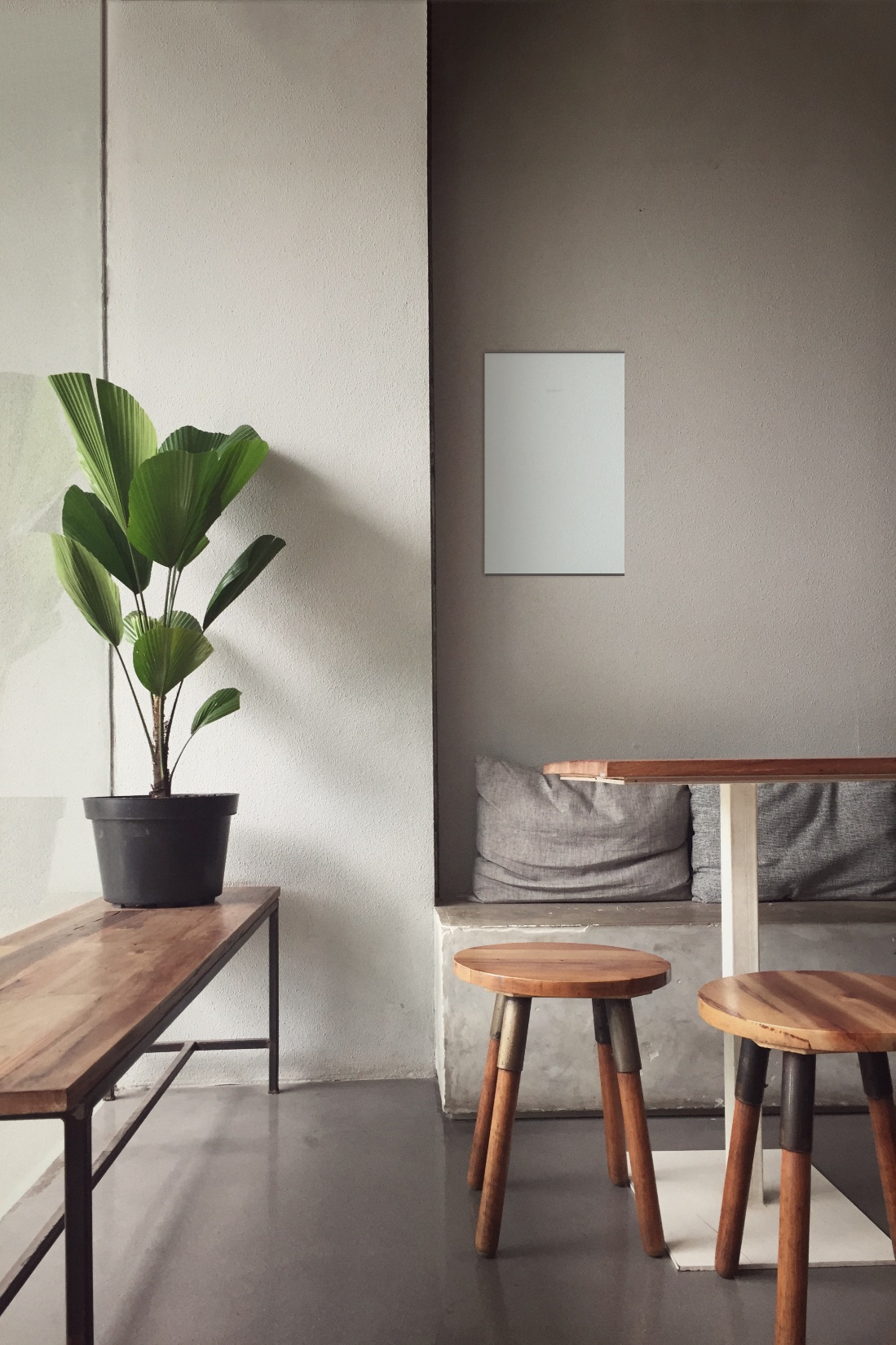 ArtShell Elegance
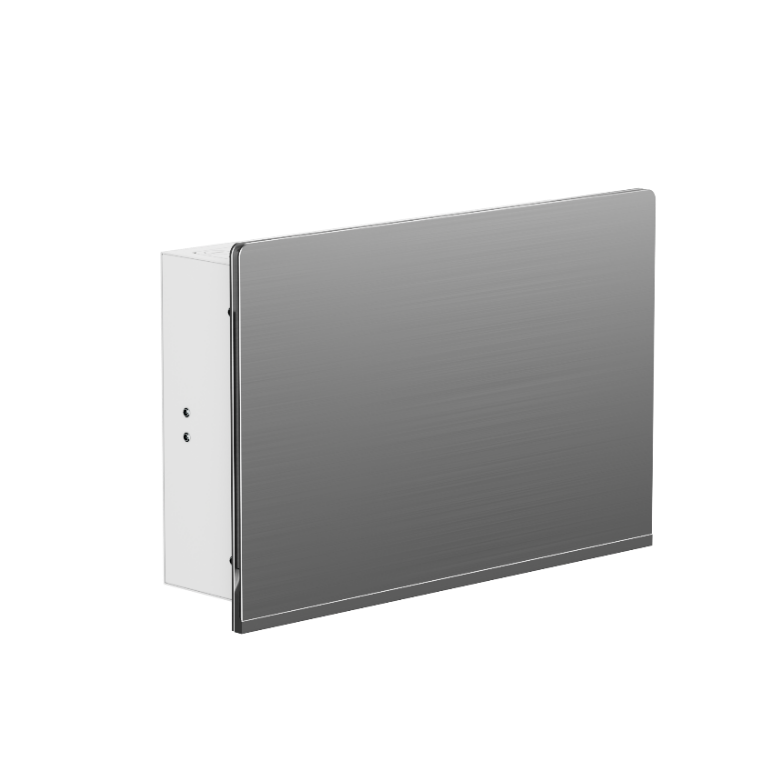 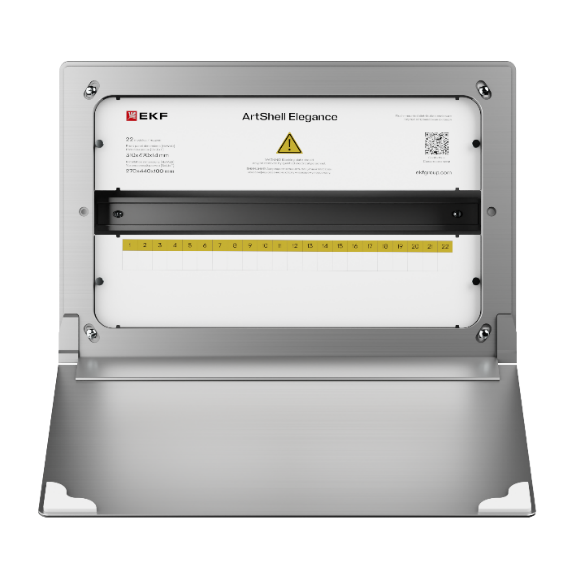 ArtShell Elegance
36

Габариты двери
500х395х17мм
Габариты основания
475х360х100мм
22

Габариты двери
310х470х14мм
Габариты основания
270х440х100мм
28

Габариты двери
463х323х17мм
Габариты основания
450х288х100мм
54

Габариты двери
637х395х17мм
Габариты основания
610х360х100мм
72

Габариты двери
772х395х17мм
Габариты основания
745х360х100мм
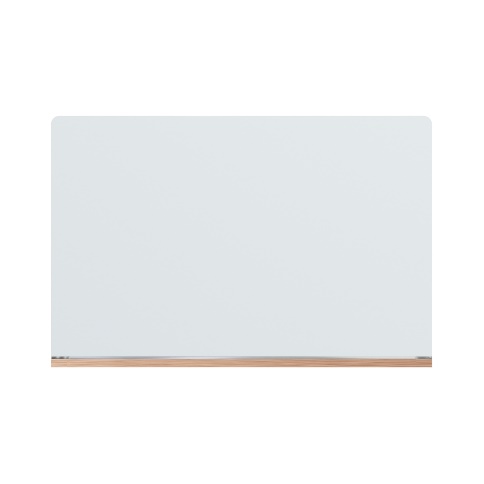 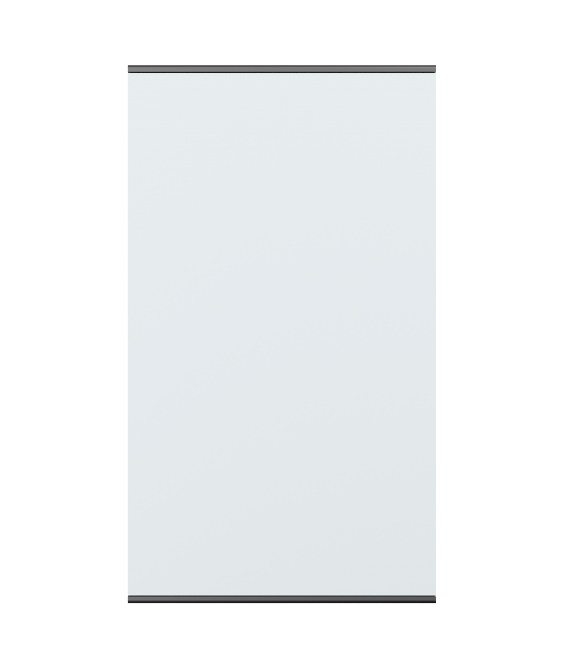 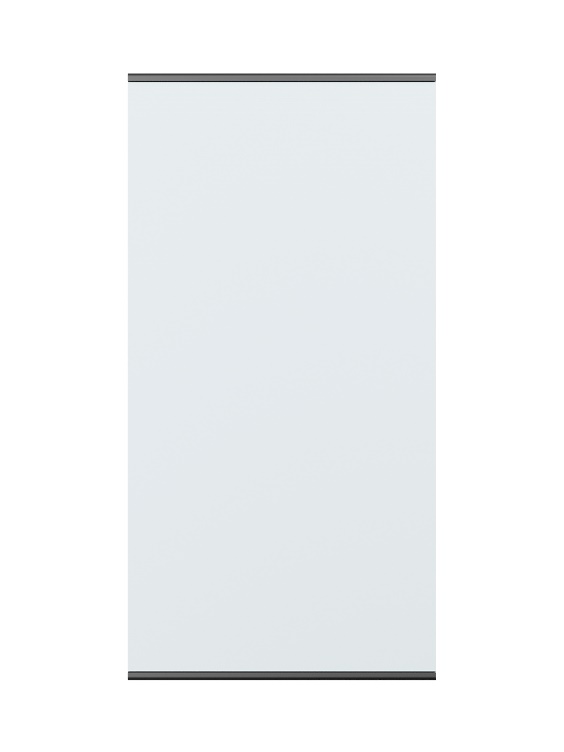 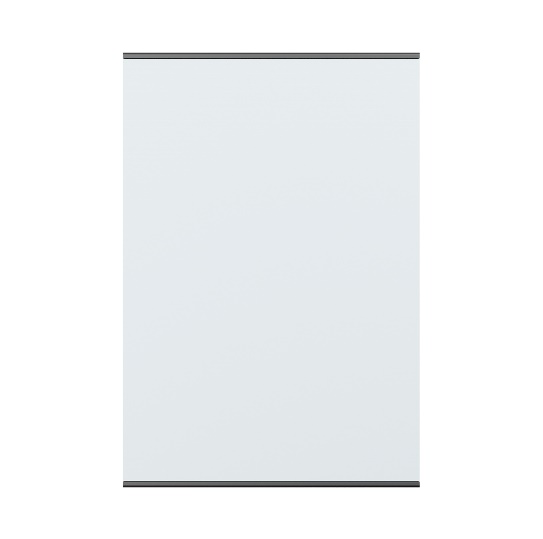 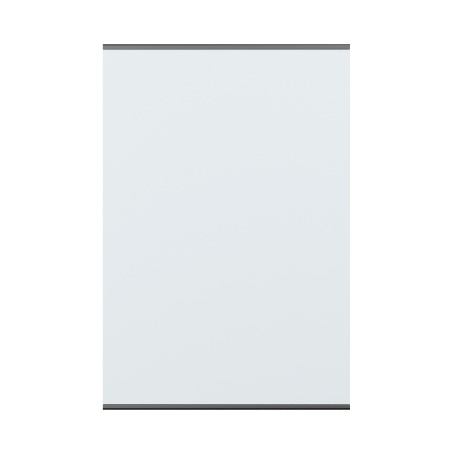 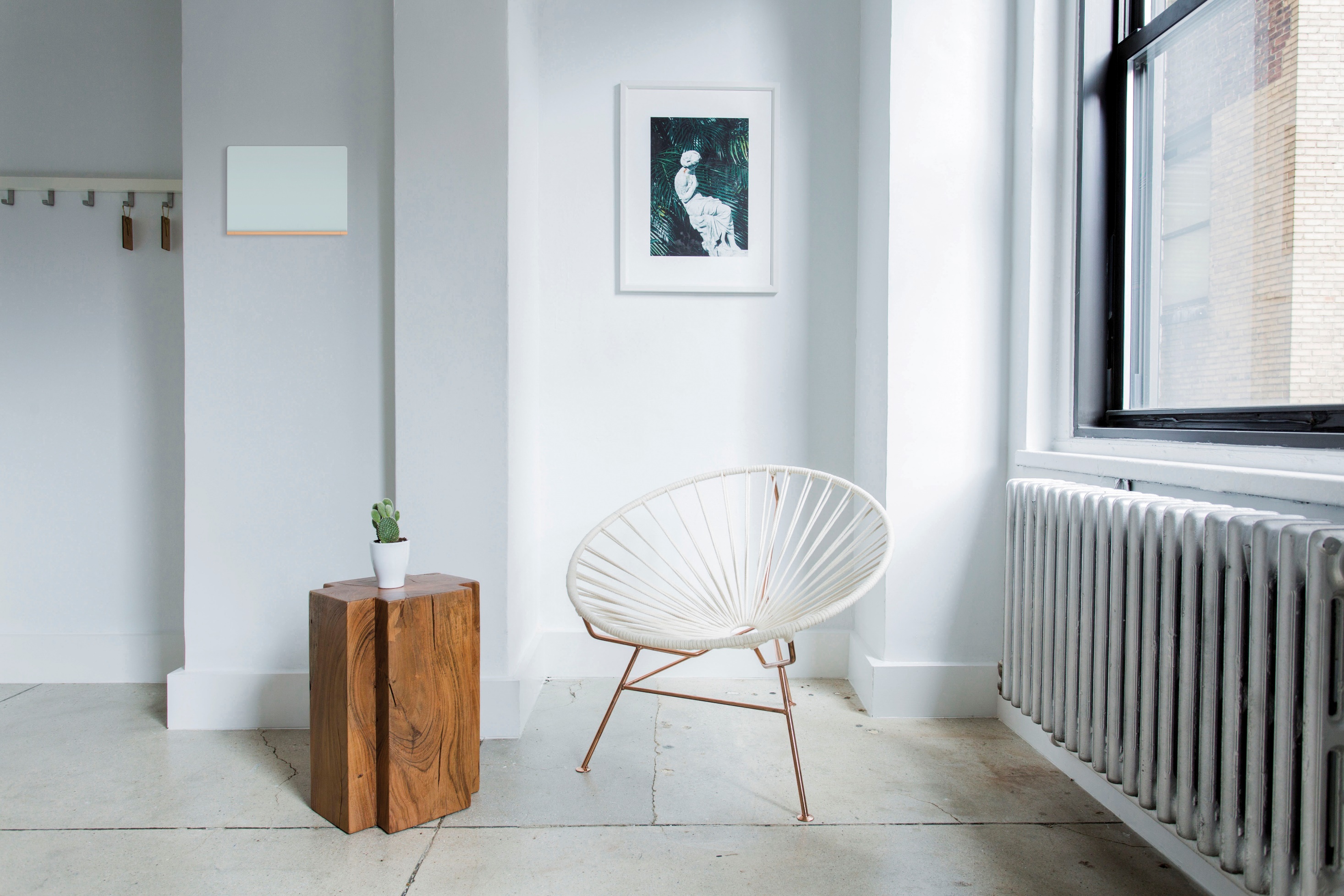 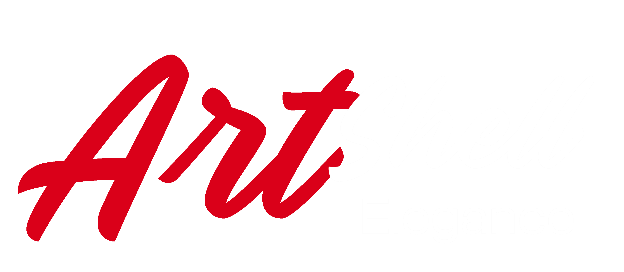 22
Белое стекло
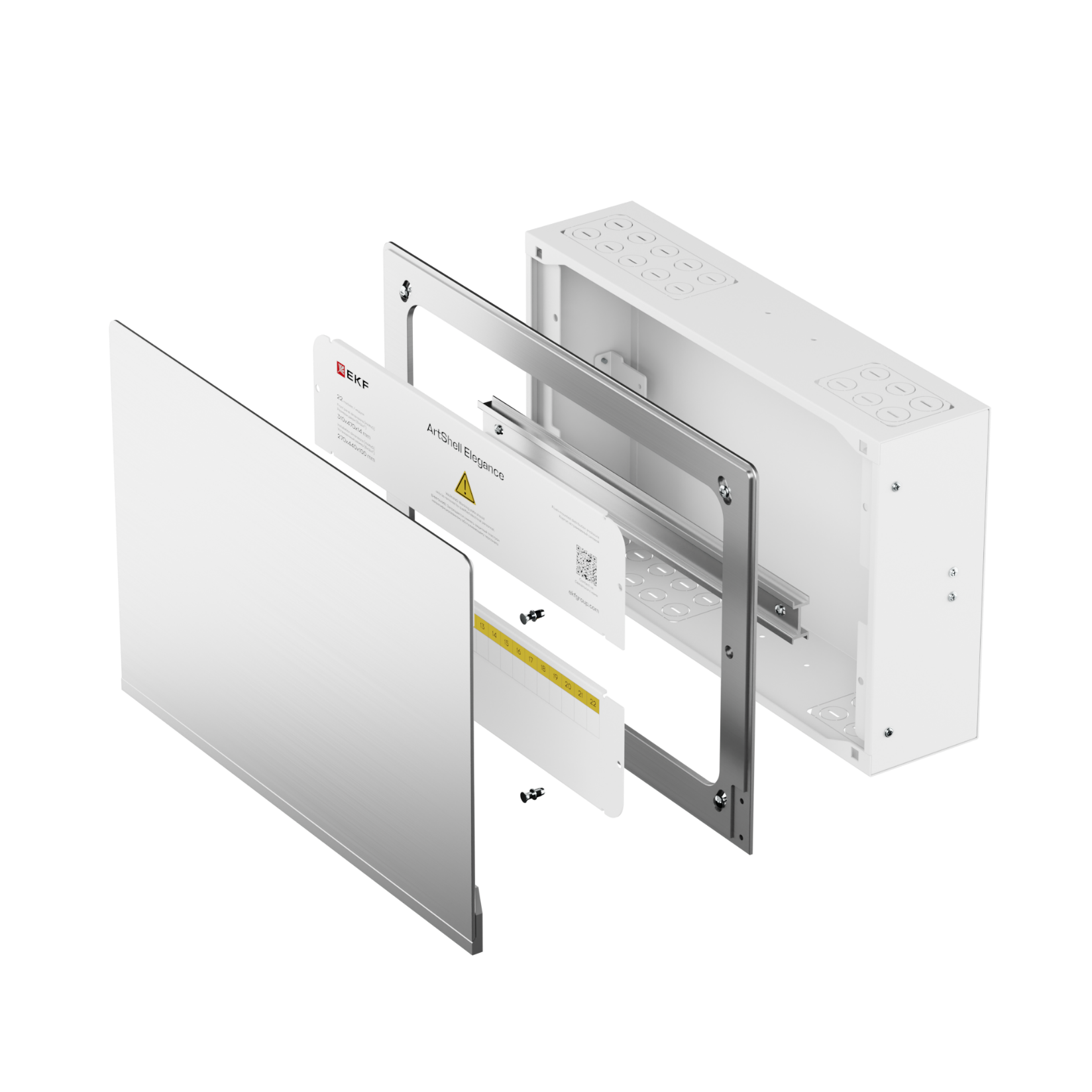 ArtShell Elegance 22
Основание
Отверстия для ввода кабеля
сверху / снизу / по бокам
Шины N/PE в комплекте
Пластрон
С информацией о щите
DIN-рейка
Надежная фиксация
модульного оборудования
Дверь
Со встроенными магнитами
Клипсы
Для быстрой установки пластрона
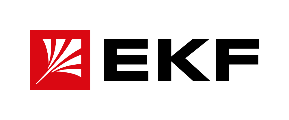 ArtShell Elegance 22
Слаботочный
4 места под роутеры
Силовой
22 модуля
22

Габариты двери
310х470х14мм

Габариты основания
270х440х100мм
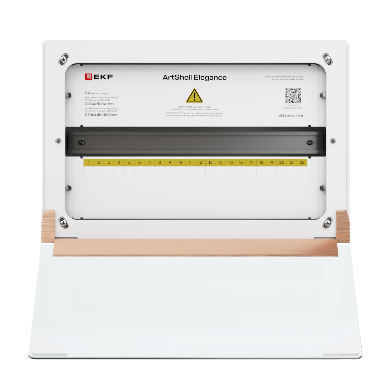 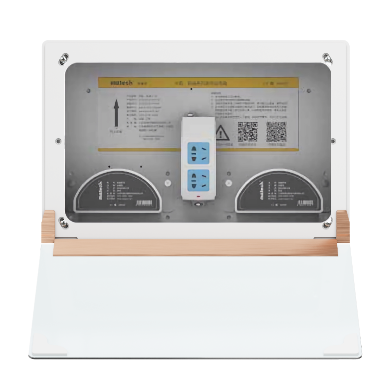 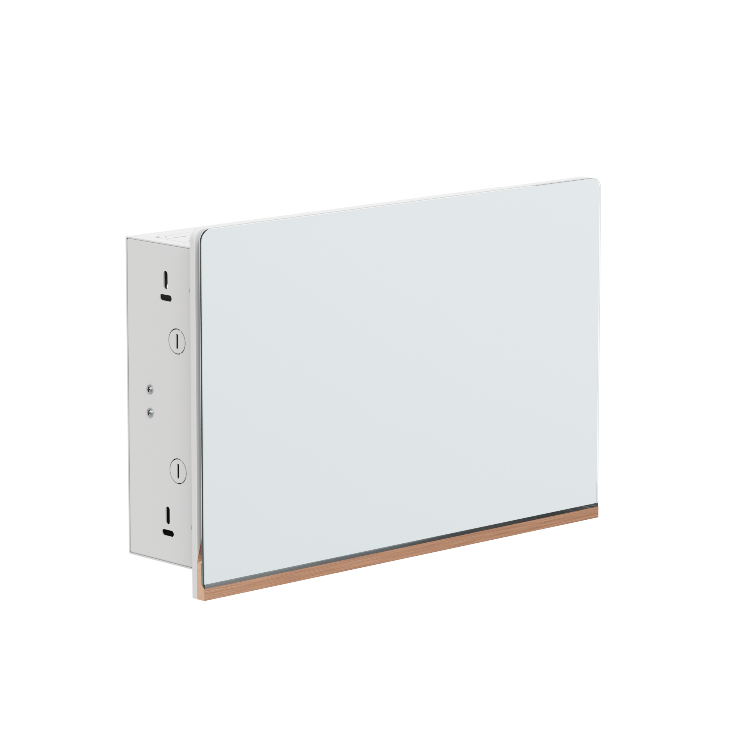 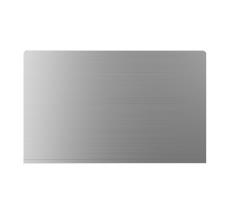 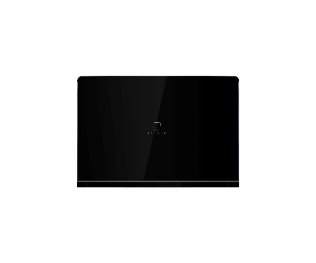 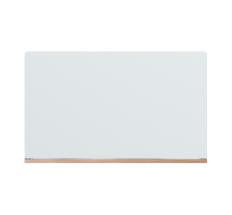 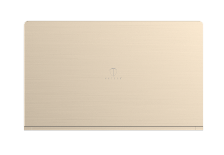 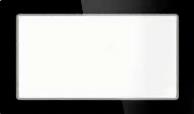 Серебристый металлик
Прозрачная
с рамкой
Золотой металлик
Чёрное
стекло
Белое
стекло
Варианты дверей:
ArtShell Elegance 72
Белое стекло
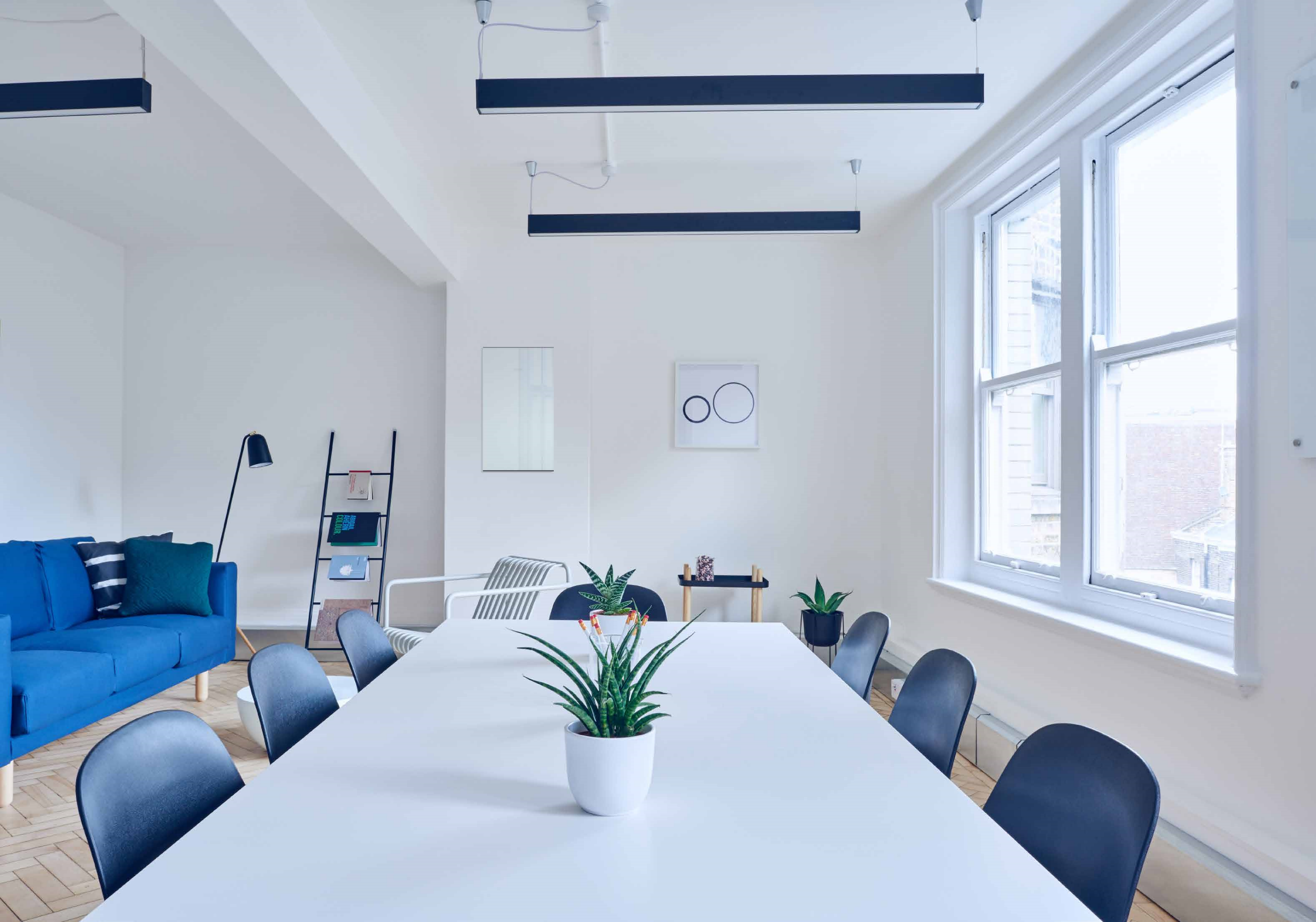 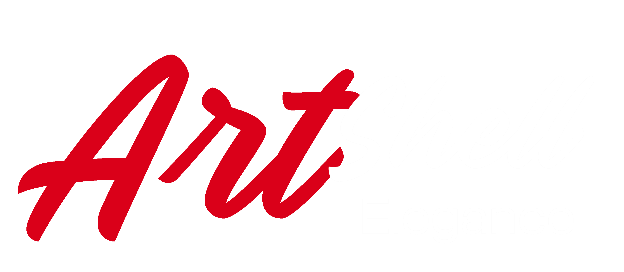 72
Белое стекло
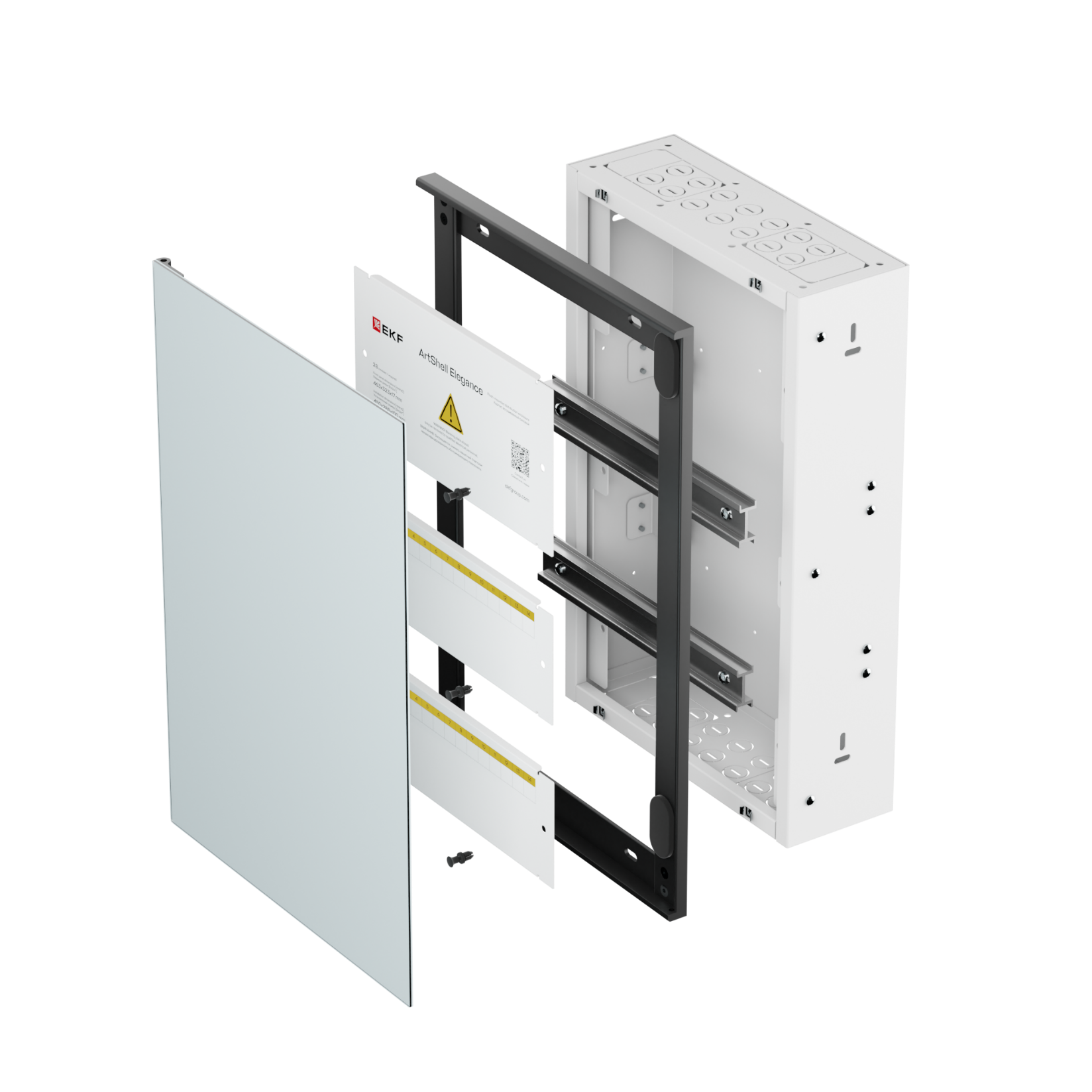 ArtShell Elegance 28-72
Основание
Отверстия для ввода кабеля
сверху / снизу / по бокам
Шины N/PE в комплекте
Защитные панели
С информацией о щите
Рамка
Со встроенными магнитами
DIN-рейка
Расстояние 135мм.
между рейками
Дверь
Клипсы
Для быстрой установки панелей
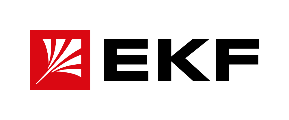 ArtShell Elegance 28
Силовой
28 модулей
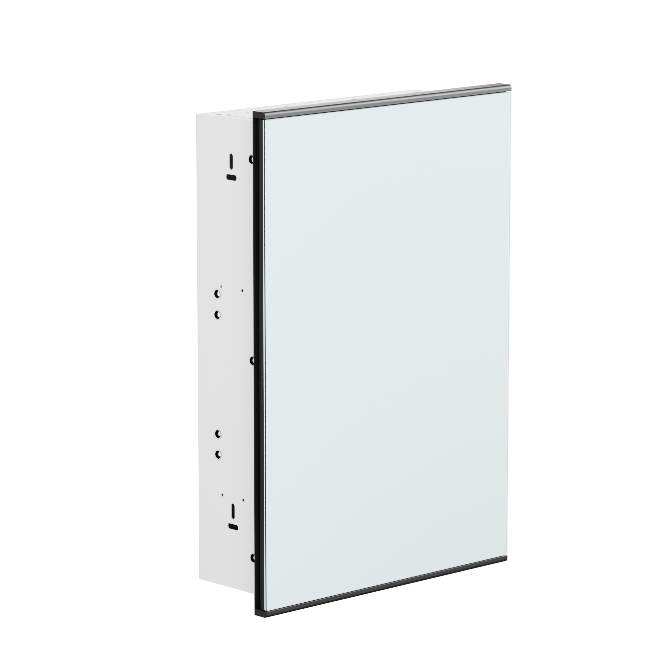 28

Габариты двери
463х323х17мм

Габариты основания
450х288х100мм
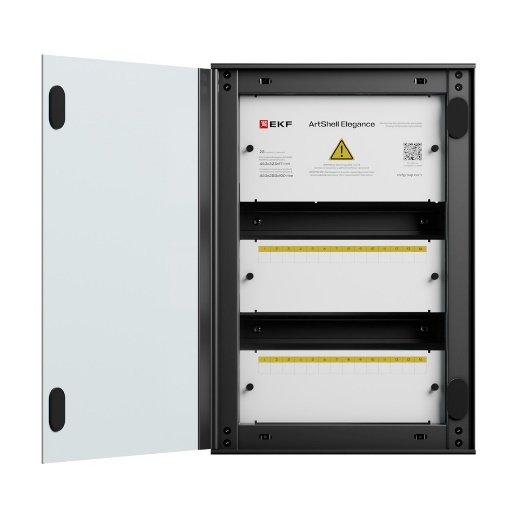 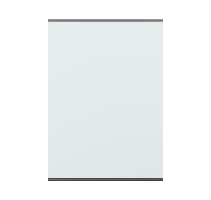 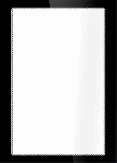 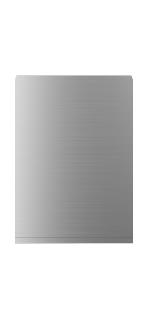 Варианты дверей:
Белое
стекло
Прозрачная
с рамкой
Серебристый металлик
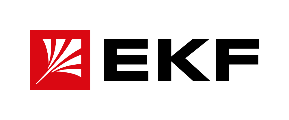 ArtShell Elegance 36
Комби
18 модулей + 
2 места под роутеры
Силовой
36 модулей
Слаботочный
4 места под роутеры
36

Габариты двери
500х395х17мм

Габариты основания
475х360х100мм
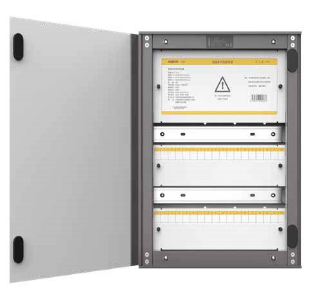 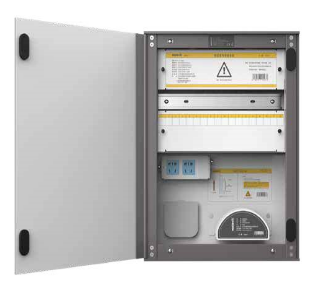 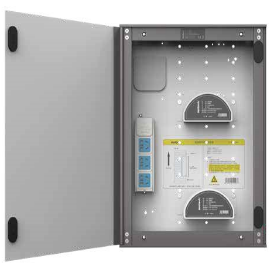 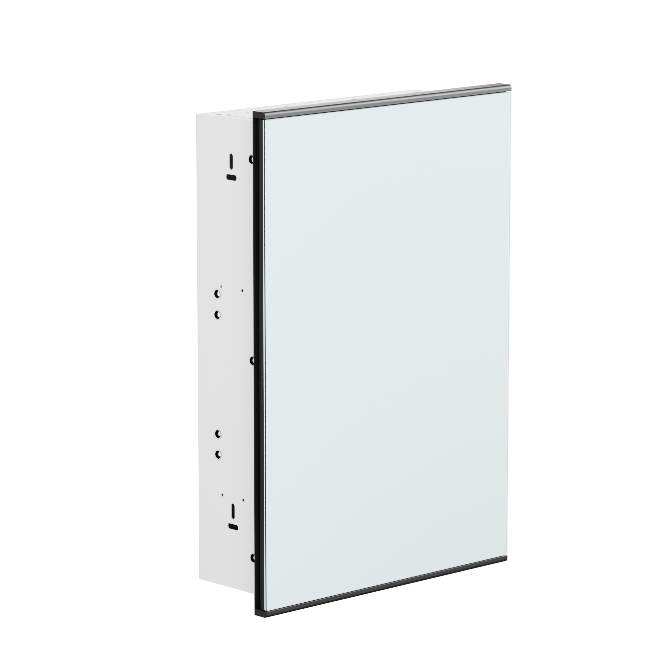 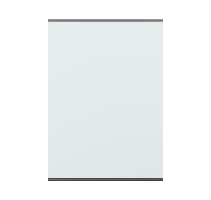 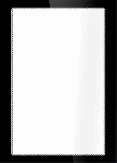 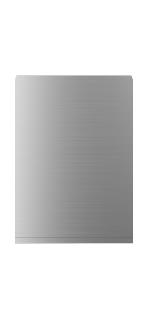 Варианты дверей:
Белое
стекло
Прозрачная
с рамкой
Серебристый металлик
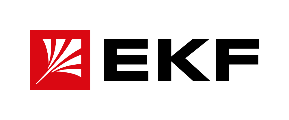 ArtShell Elegance 54 и 72
Силовой
72 модуля
Силовой
54 модуля
72

Габариты двери
772х395х17мм

Габариты основания
745х360х100мм
54

Габариты двери
637х395х17мм

Габариты основания
610х360х100мм
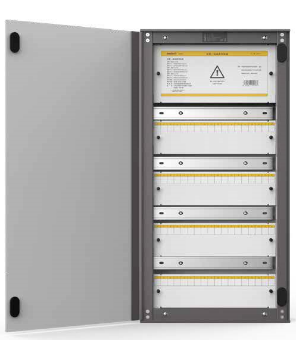 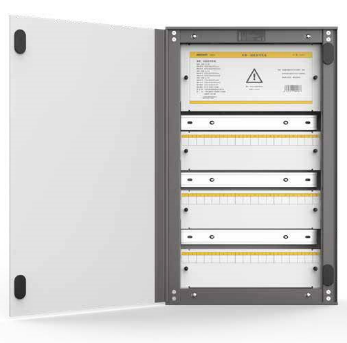 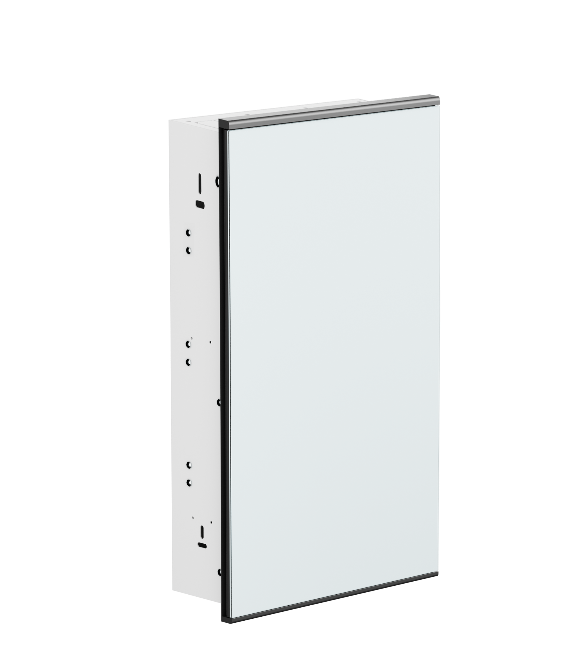 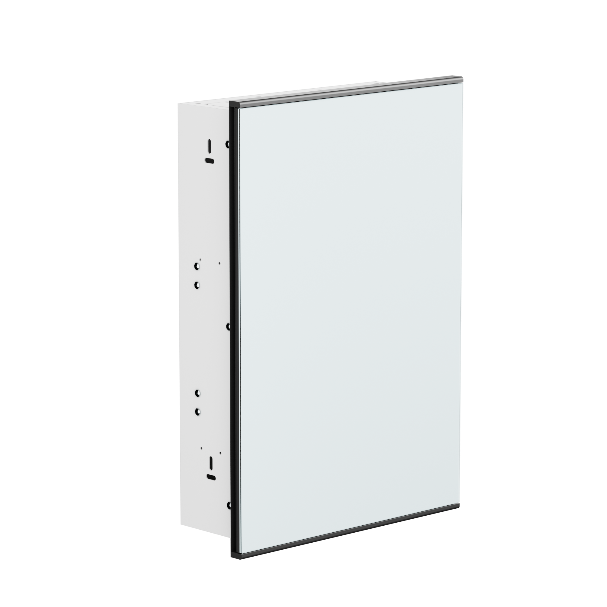 Варианты дверей:
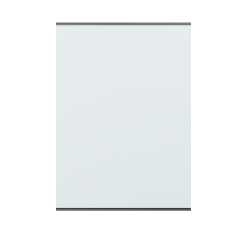 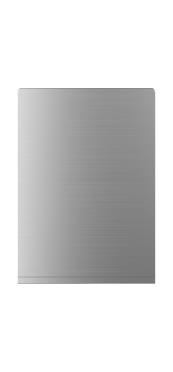 Серебристый металлик
Белое
стекло
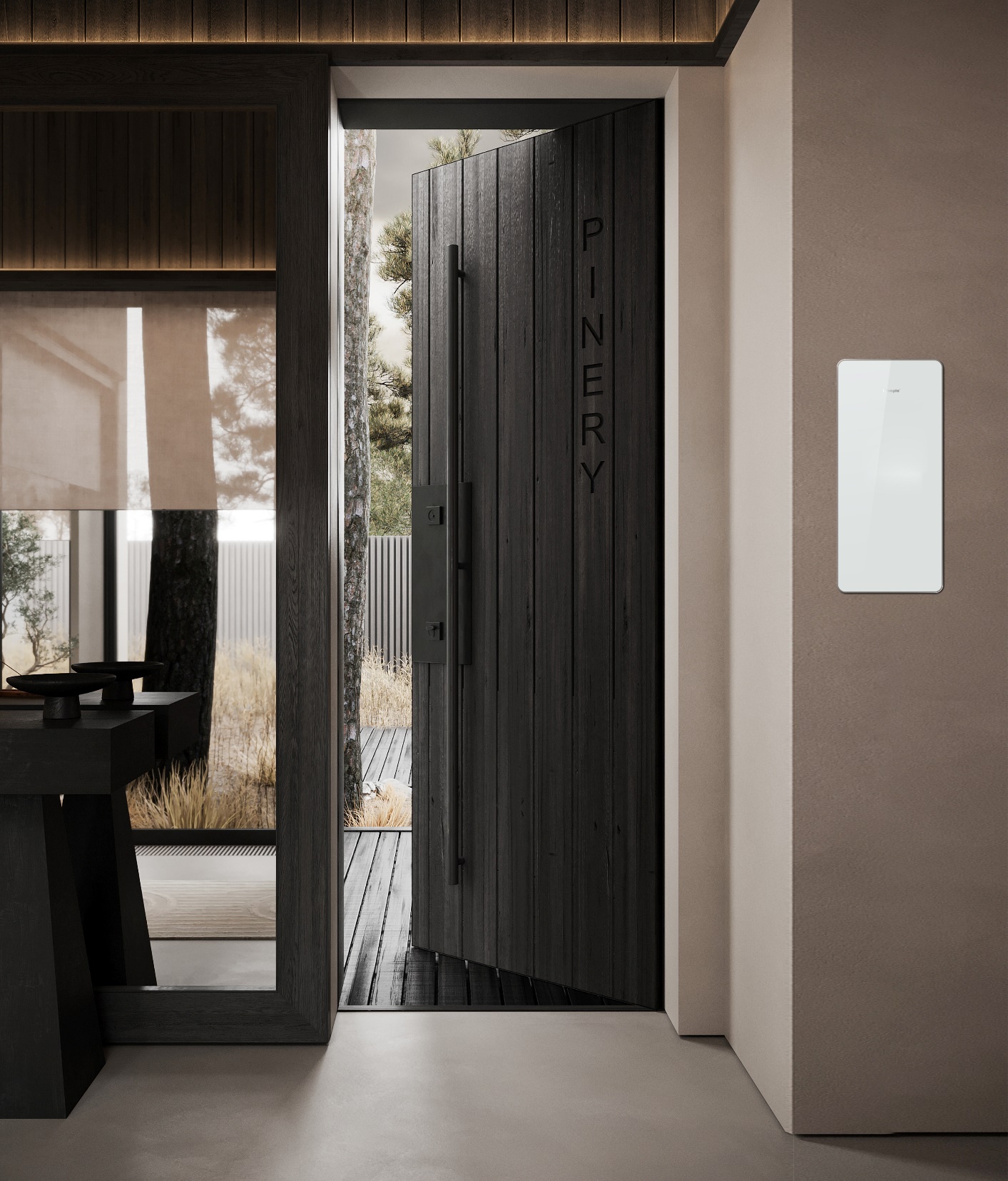 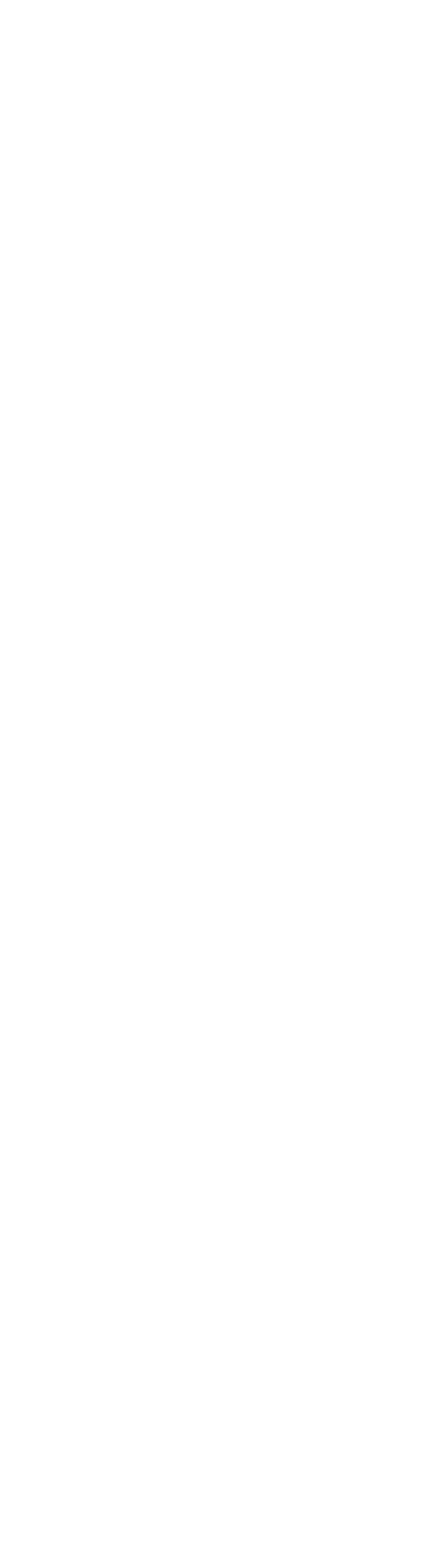 Дизайнерские корпуса
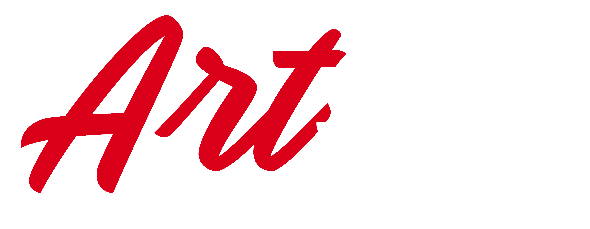 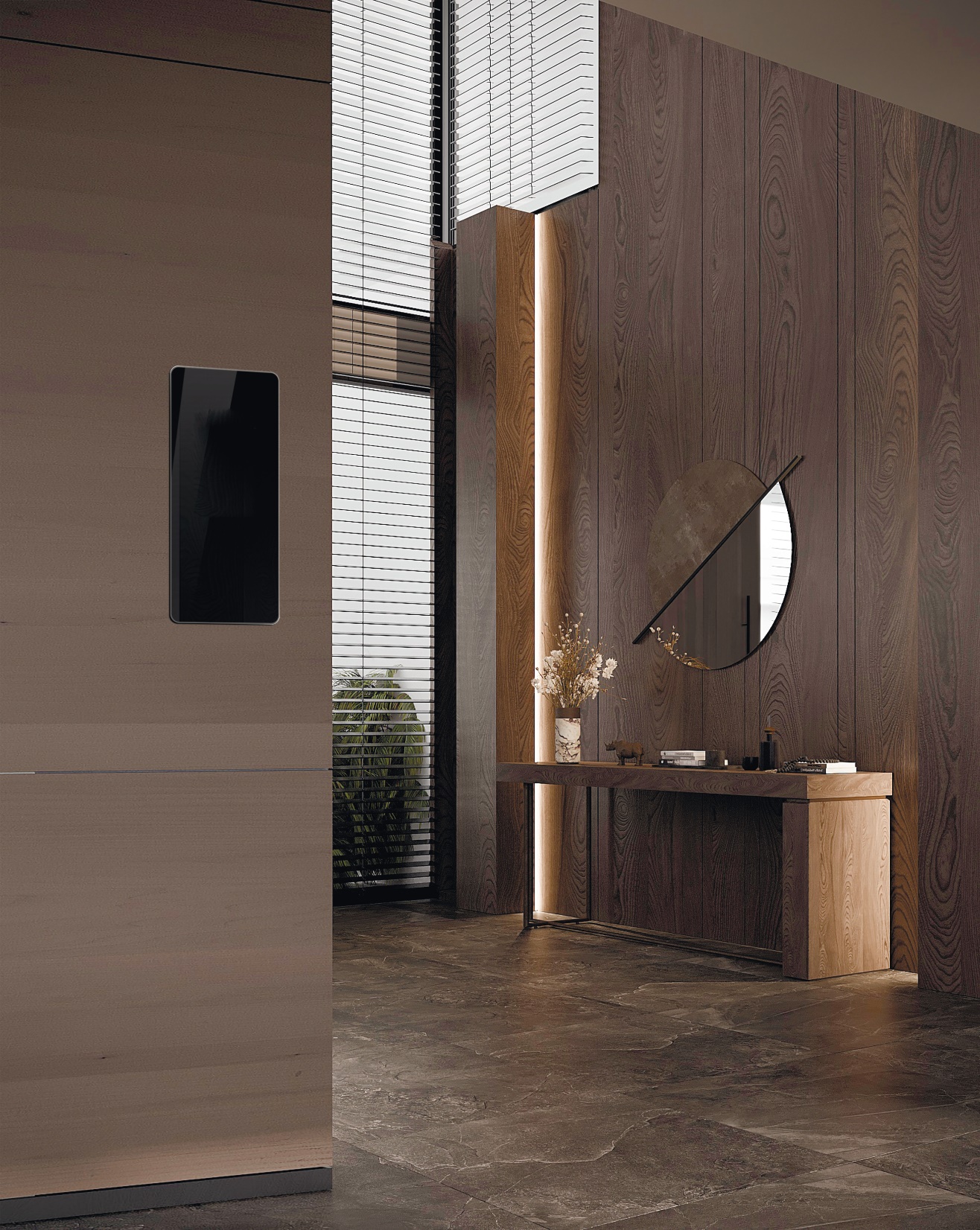 ArtShell Aesthetic
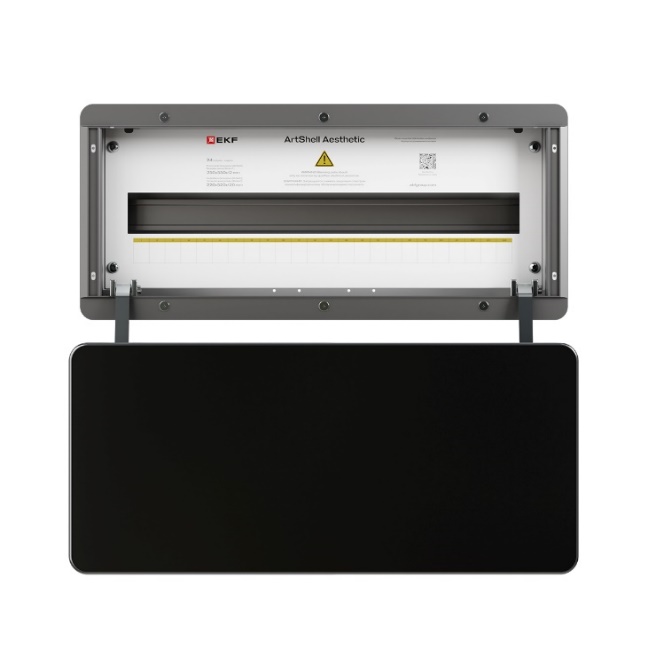 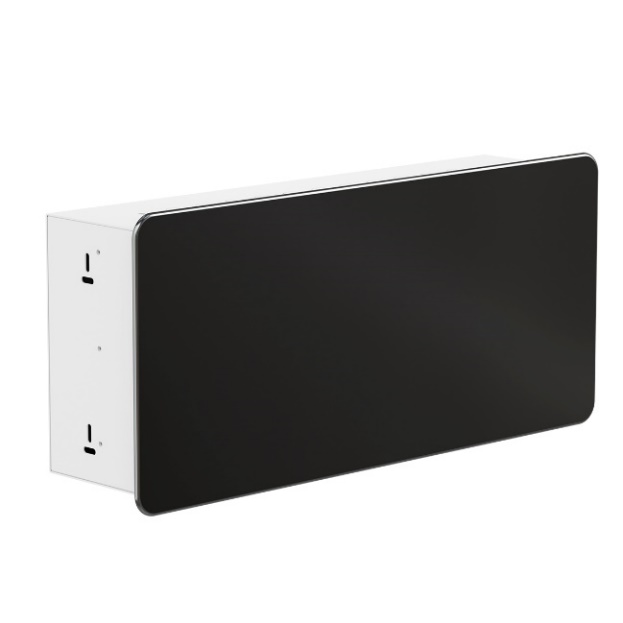 ArtShell Aesthetic
144

Габариты двери
1610х420х12мм
Габариты основания
1580х390х150мм
72

Габариты двери
990х420х12мм
Габариты основания
1270х390х150мм
72N

Габариты двери
1610х250х12мм
Габариты основания
1580х220х120мм
24

Габариты двери
550х250х12мм
Габариты основания
520х220х120мм
48

Габариты двери
1080х250х12мм
Габариты основания
1050х220х120мм
108

Габариты двери
1300х420х12мм
Габариты основания
1270х390х150мм
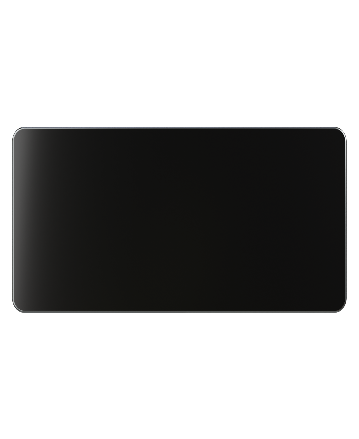 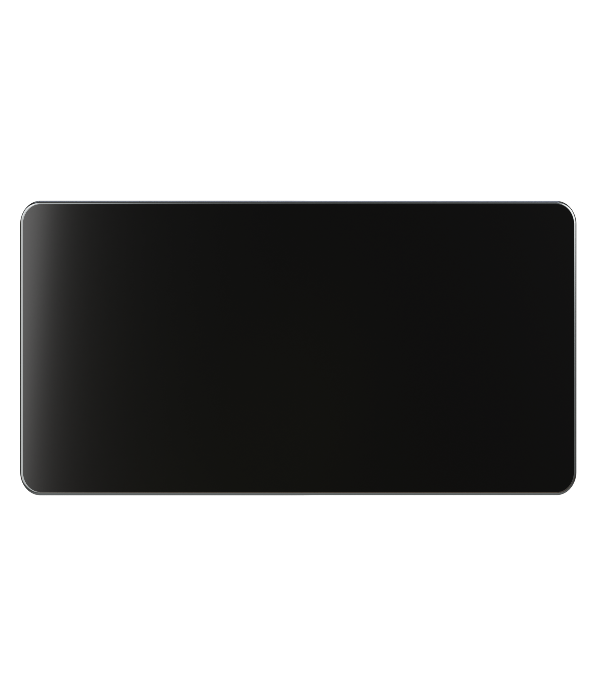 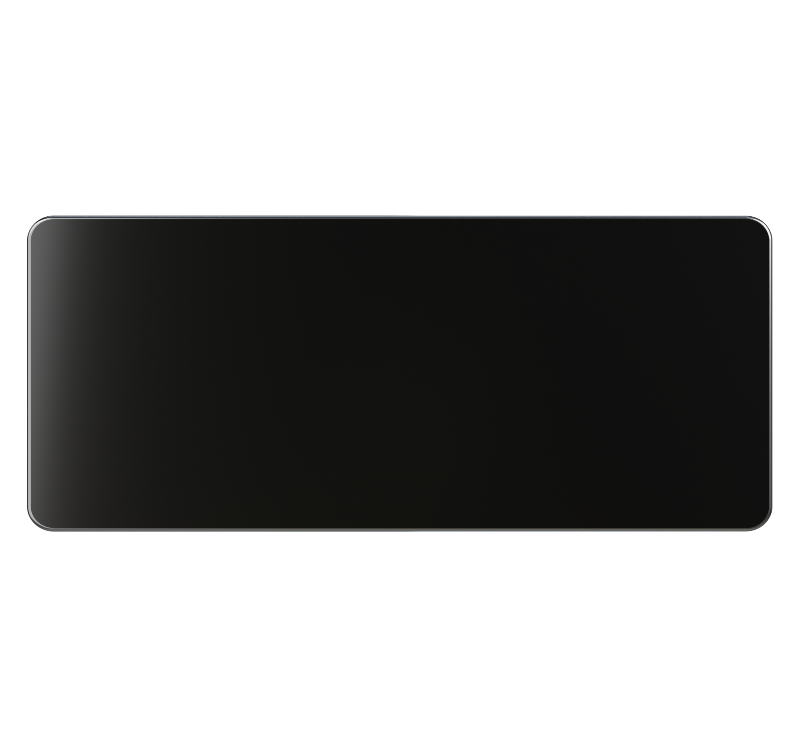 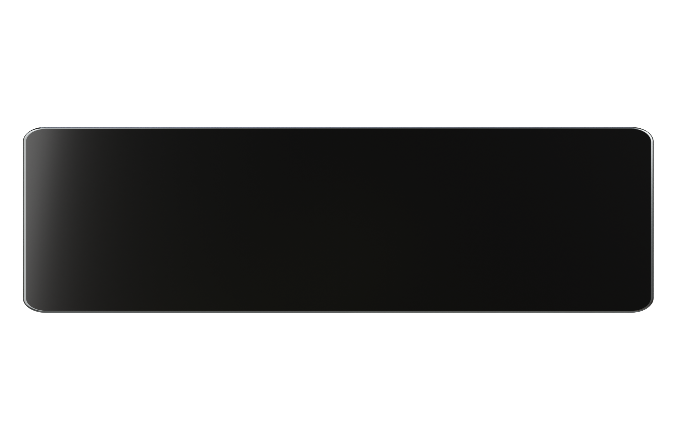 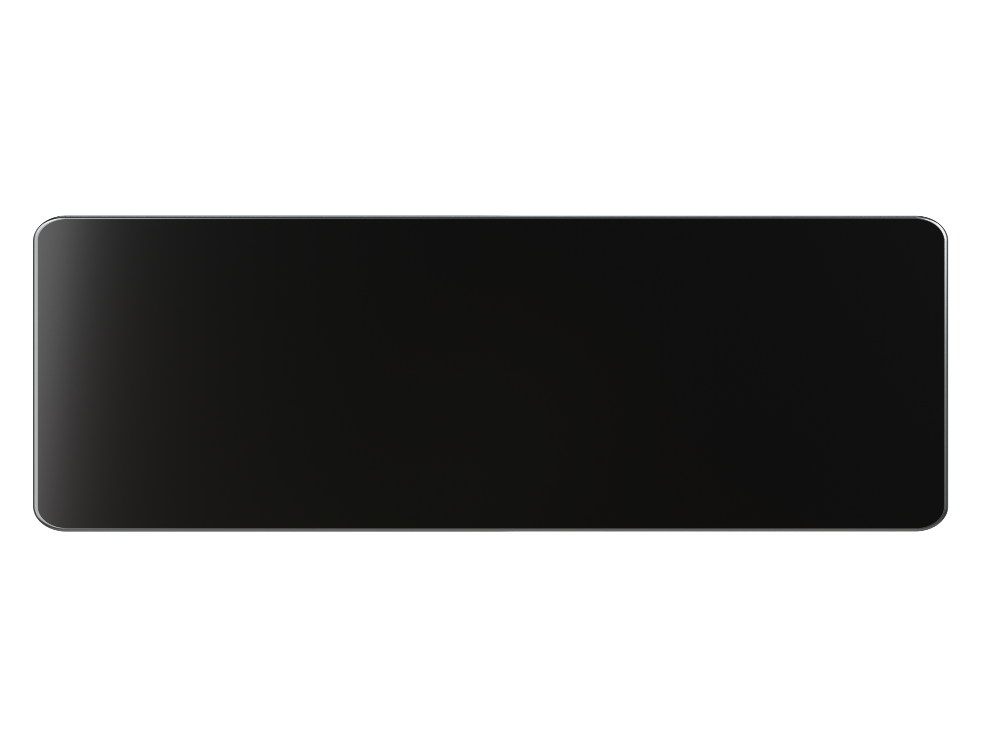 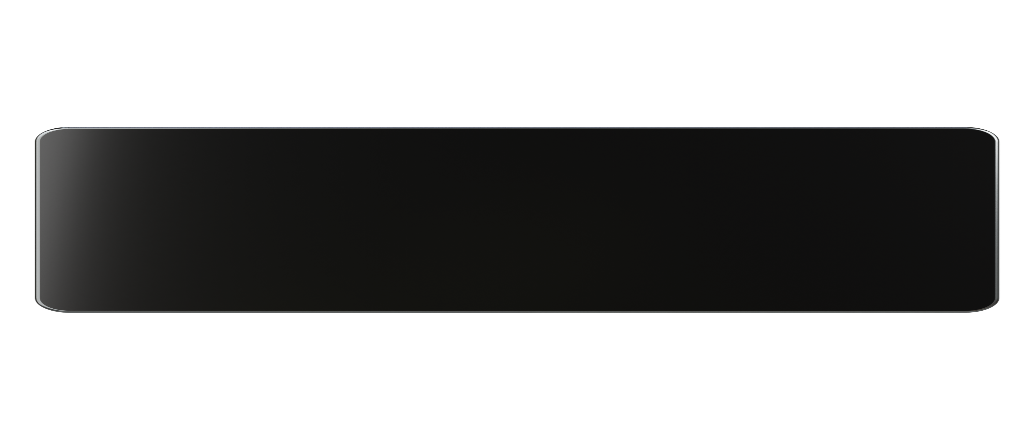 ArtShell Aesthetic
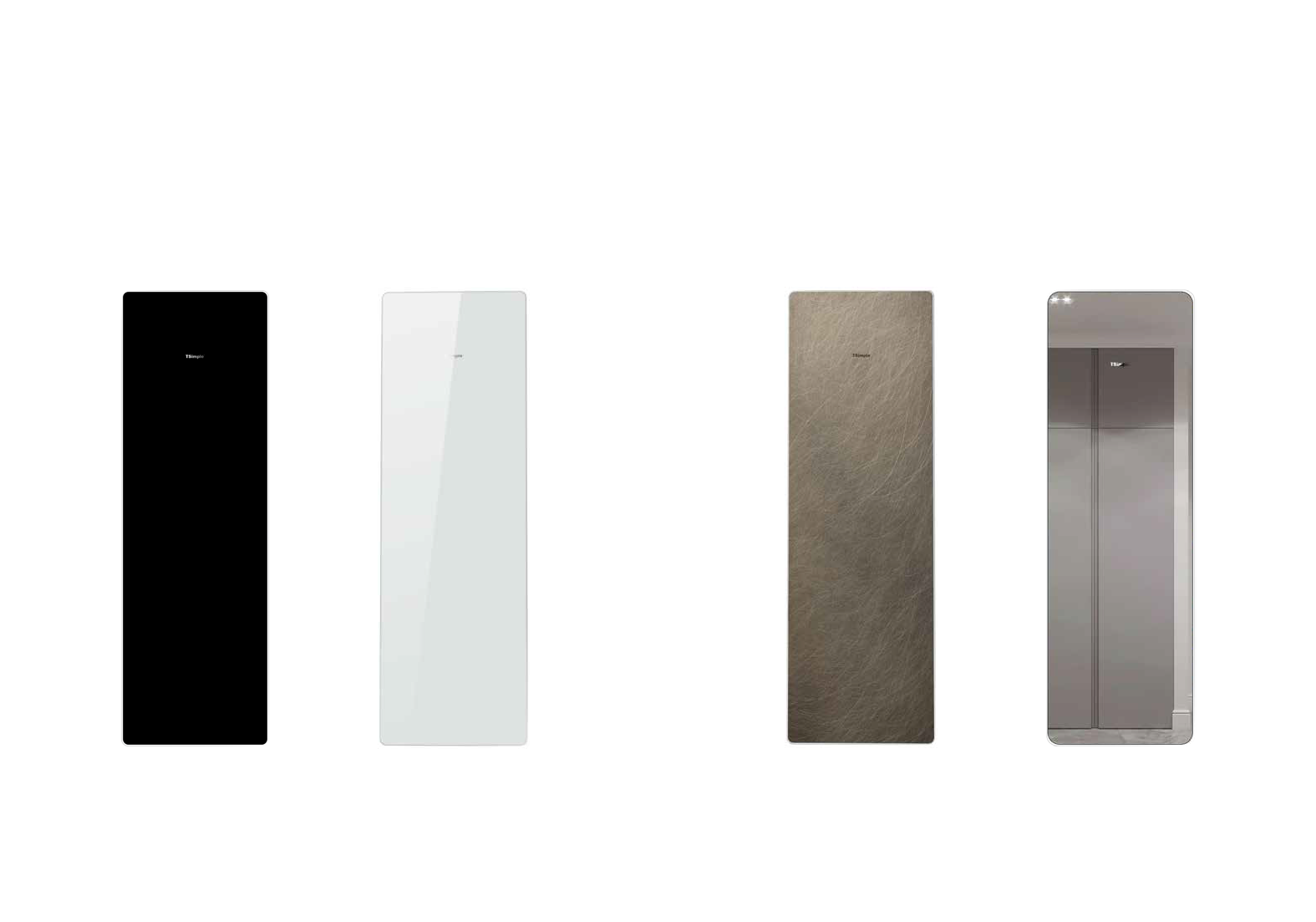 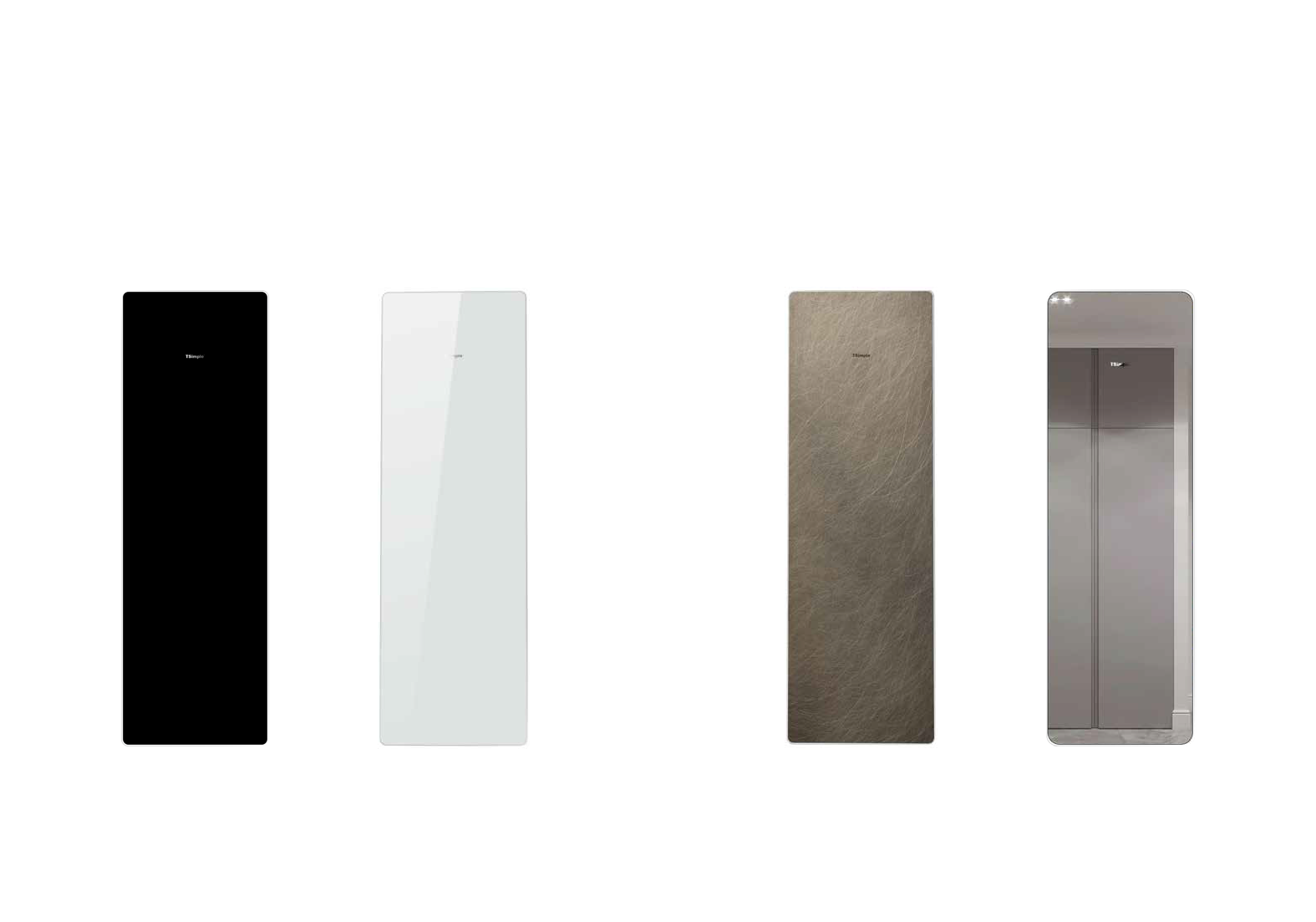 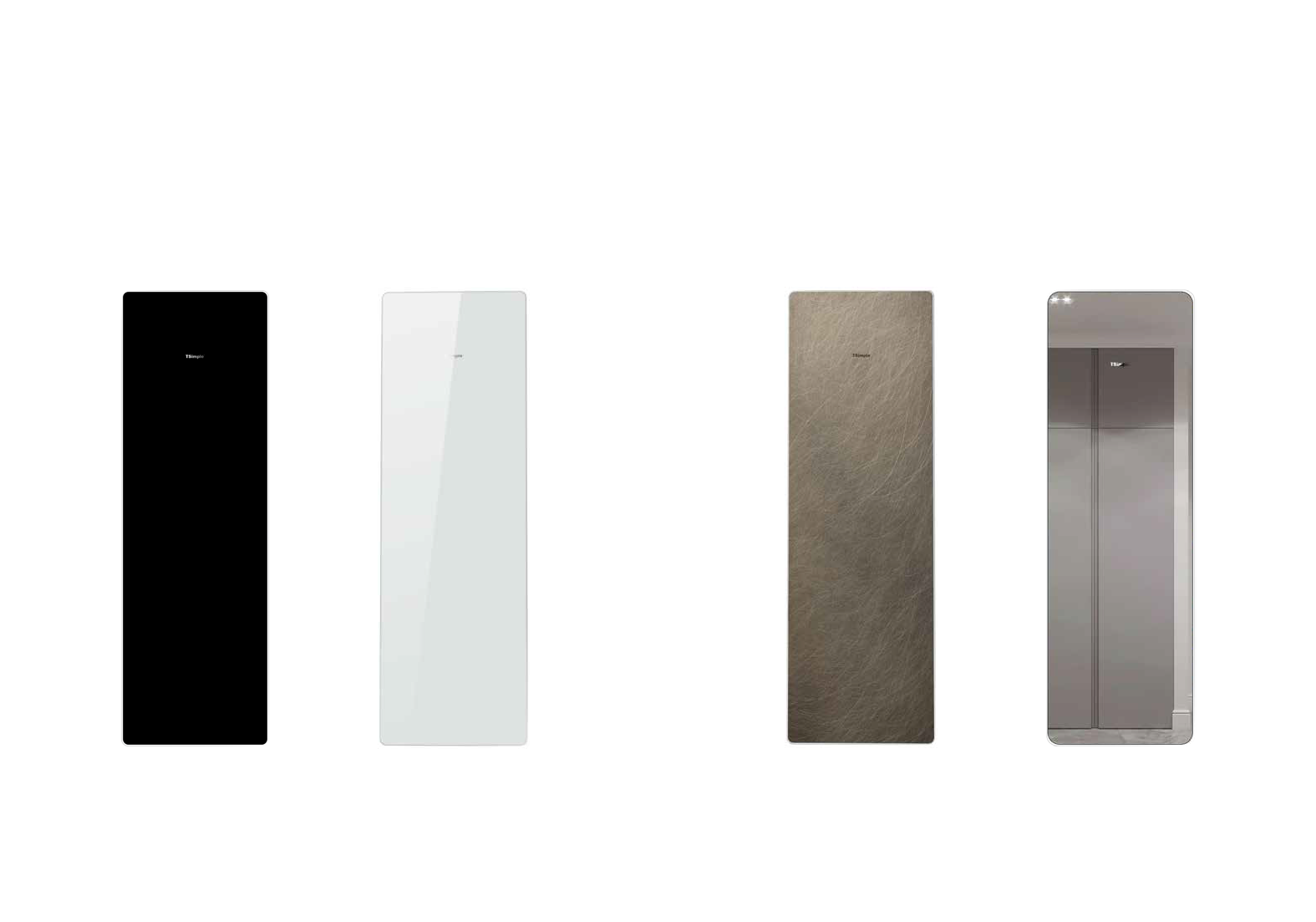 Белое
стекло
Чёрное
стекло
Зеркало
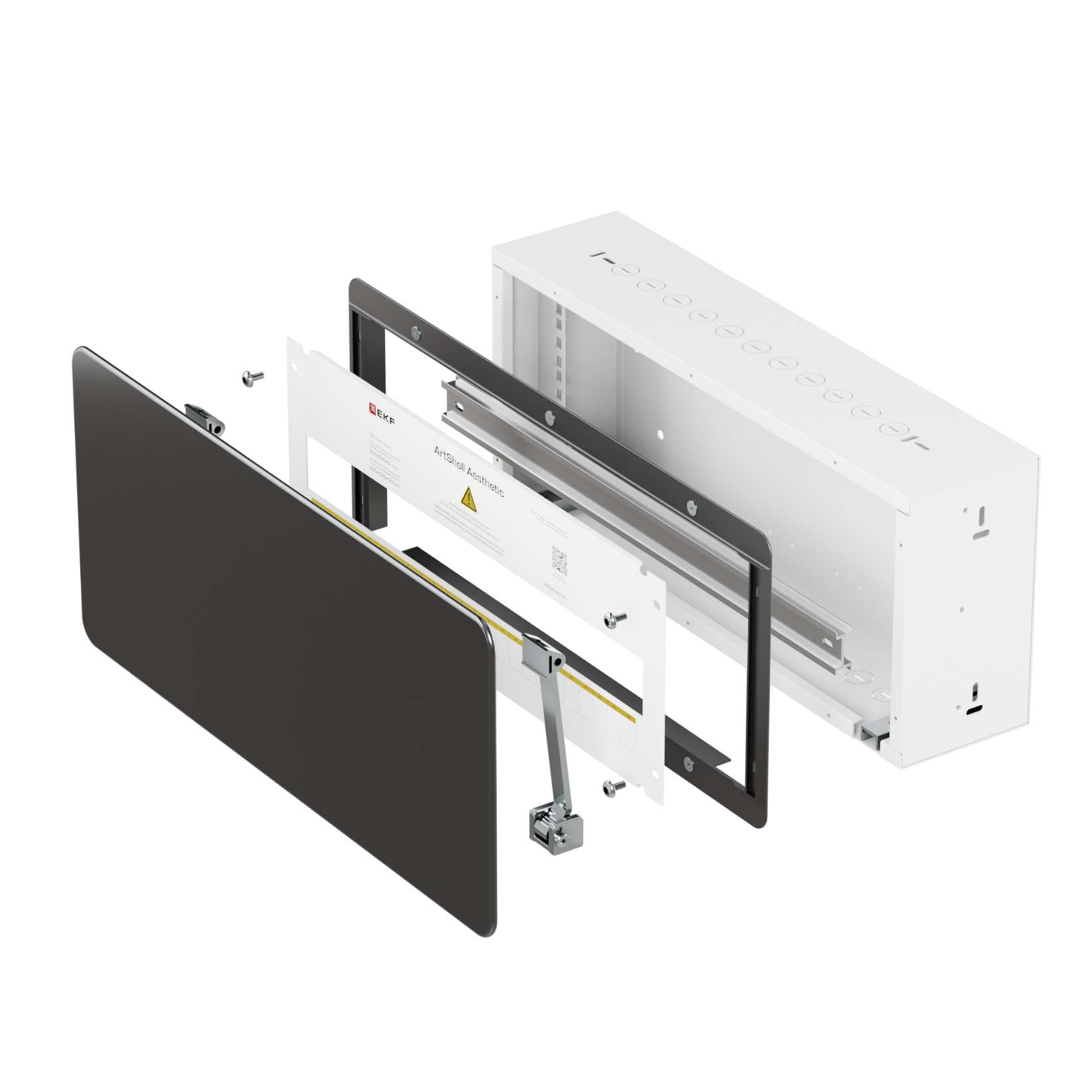 ArtShell Aesthetic
Основание
Отверстия для ввода кабеля
сверху / снизу
Шины N/PE в комплекте
Защитная панель
С информацией о щите
DIN-рейка
Надежная фиксация
модульного оборудования
Рамка
Со встроенными магнитами
для двери
Дверь
Закаленное стекло
Шарниры
Для параллельного открывания двери
ArtShell Aesthetic 
Слаботочный отсек
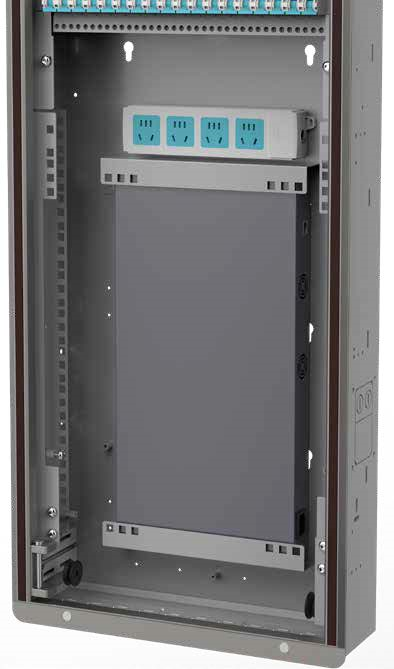 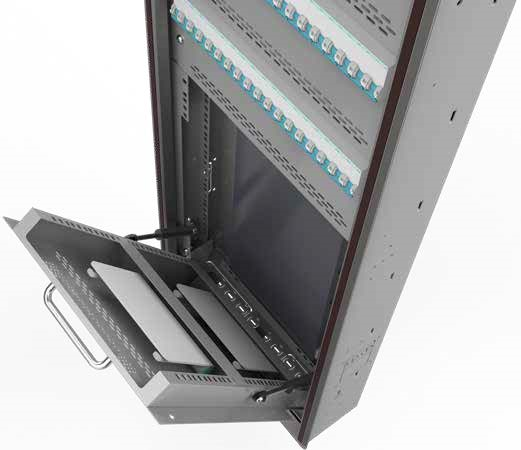 ArtShell Aesthetic 24
Чёрное стекло
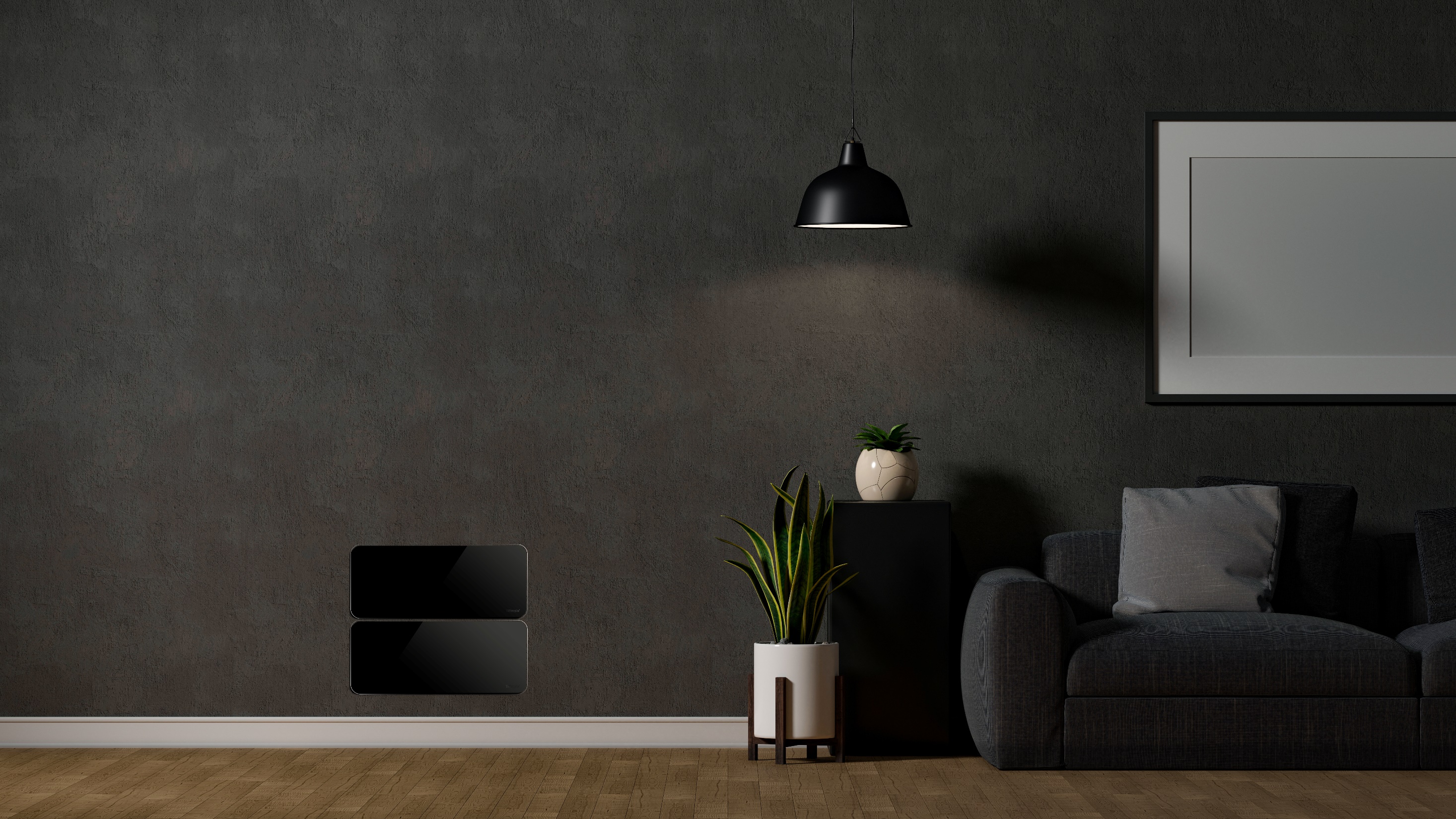 24 чёрное стекло
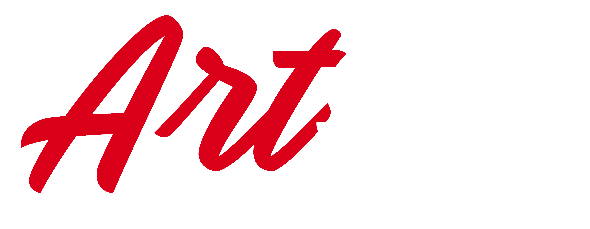 ArtShell Aesthetic 24
Слаботочный
2 места под роутеры/коммутаторы 2 розетки
Силовой
24 модуля
24

Габариты двери
550х250х12мм

Габариты основания
520х220х120мм
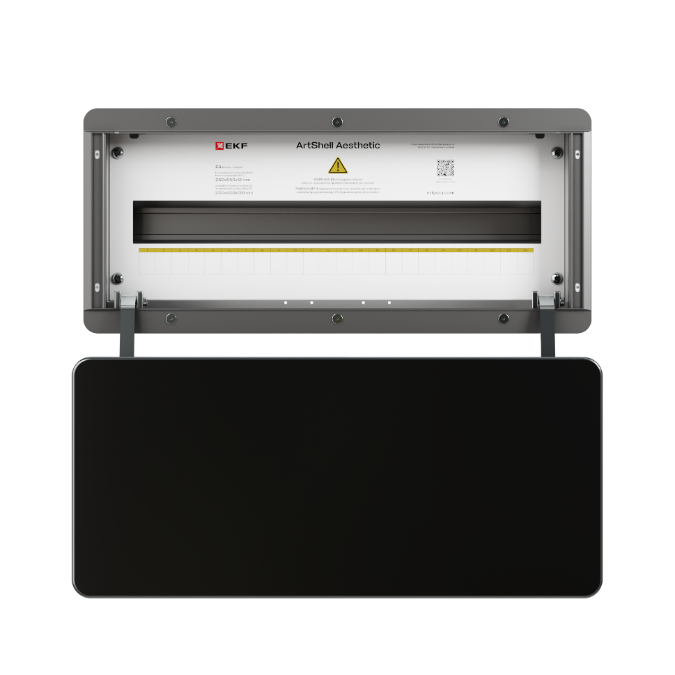 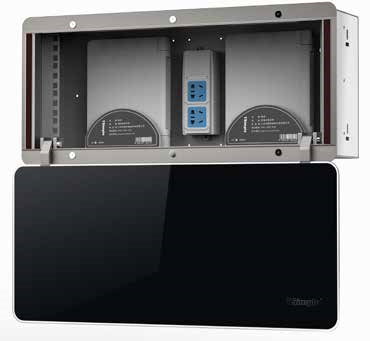 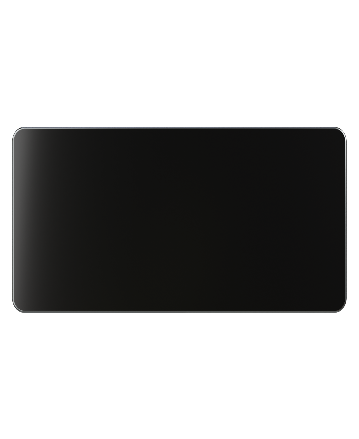 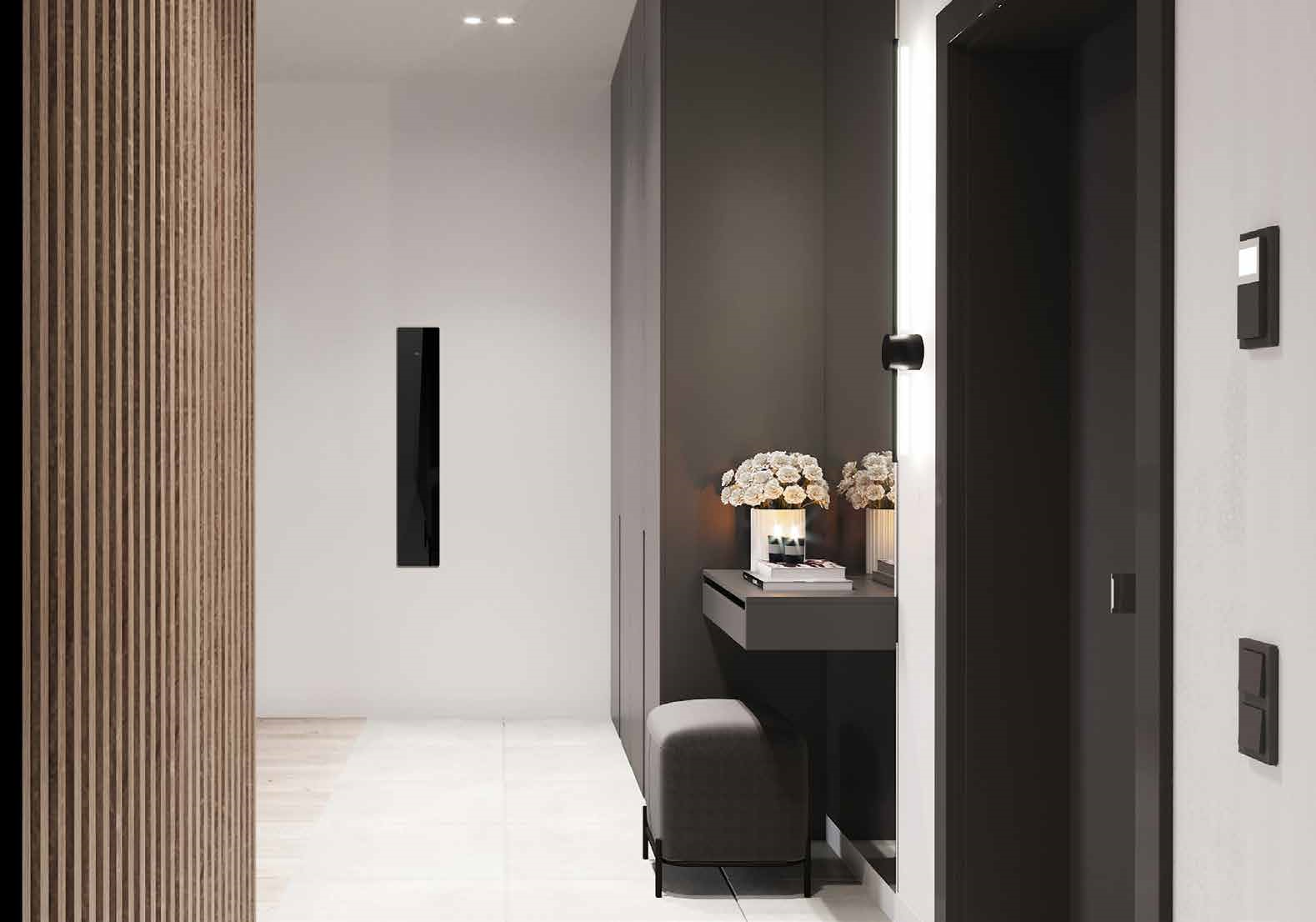 48 чёрное стекло
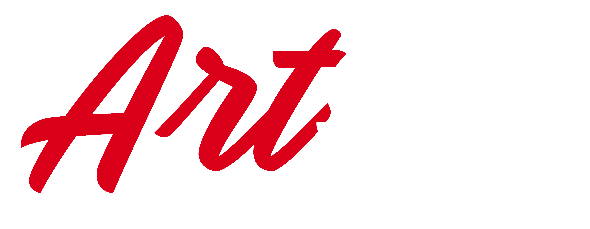 ArtShell Aesthetic 48
Силовой
48 модулей
Комбинированный
24 модуля + место под слаботочку
48

Габариты двери
1080х250х12мм

Габариты основания
1050х220х120мм
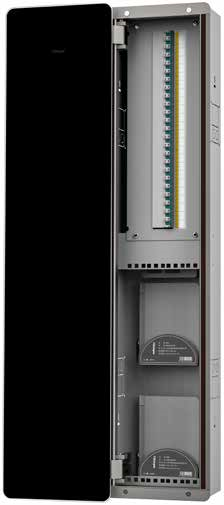 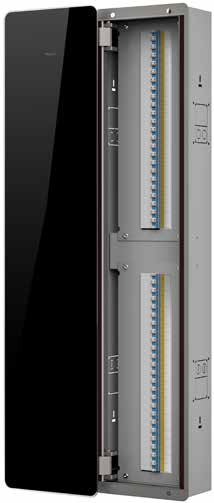 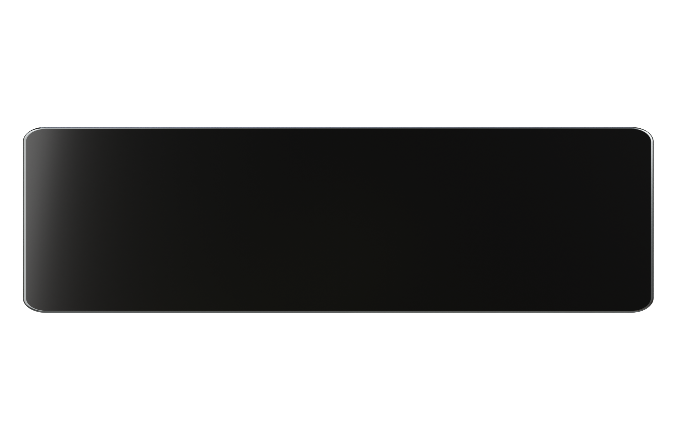 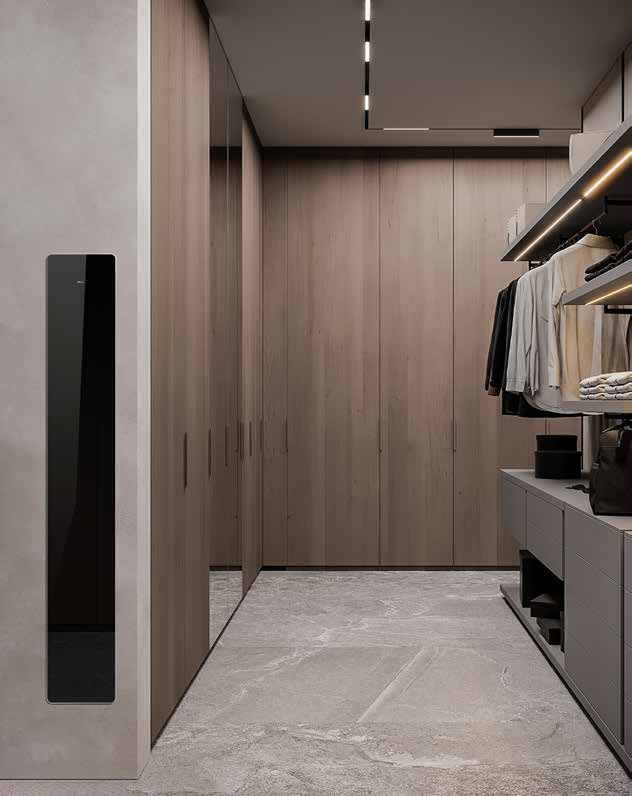 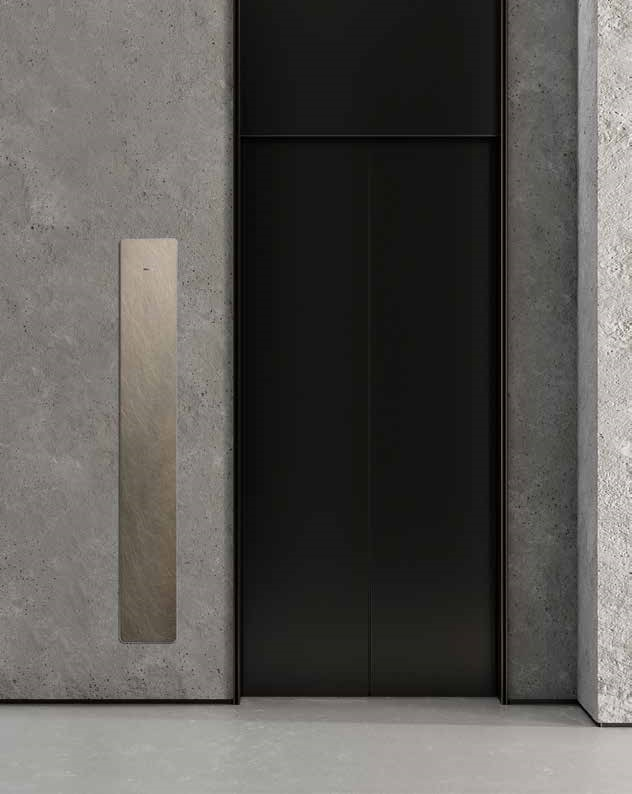 72N чёрное стеклои бронзовый металлик
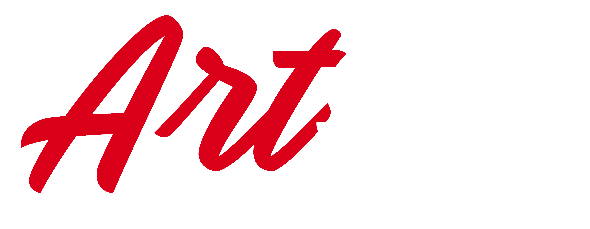 ArtShell Aesthetic 72N
Комбинированный
48 модулей + место под слаботочку
Силовой
72 модуля
72N

Габариты двери
1610х250х12мм

Габариты основания
1580х220х120мм
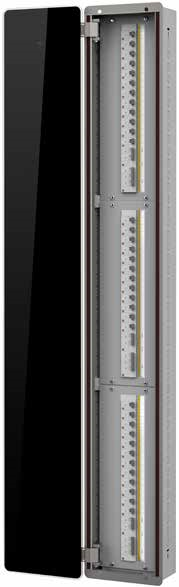 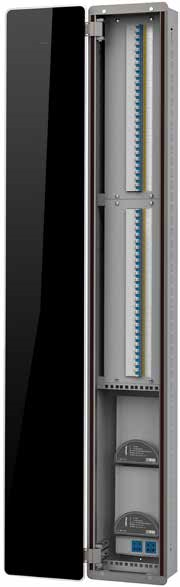 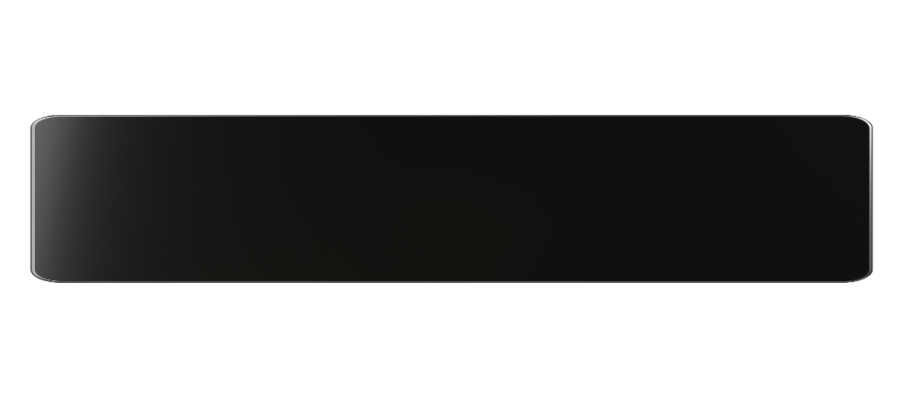 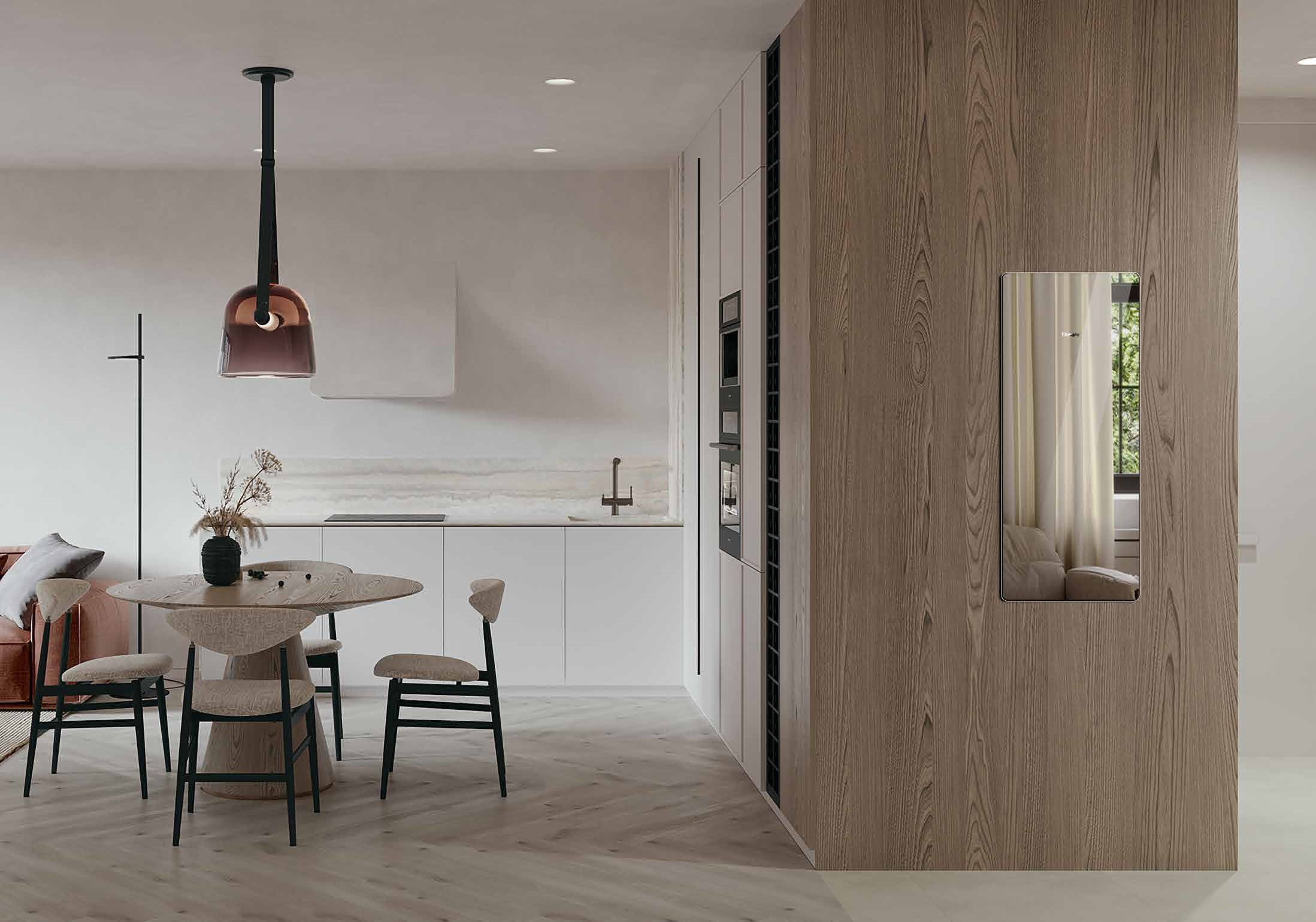 72зеркальное стекло
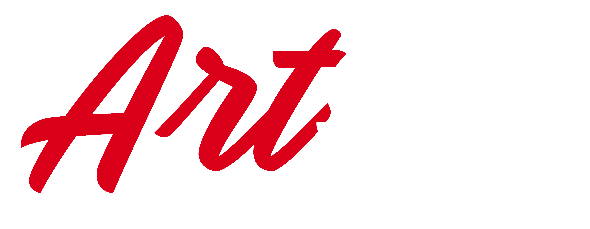 ArtShell Aesthetic 72
Комбинированный
36 модулей + место под слаботочку
Силовой
72 модуля
72

Габариты двери
990х420х12мм

Габариты основания
1270х390х150мм
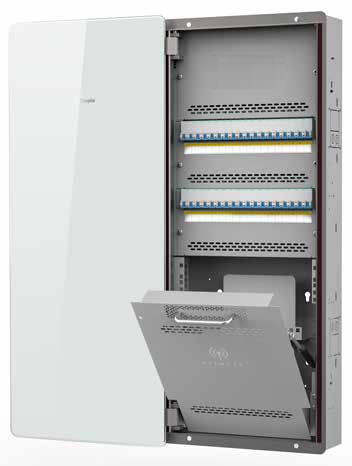 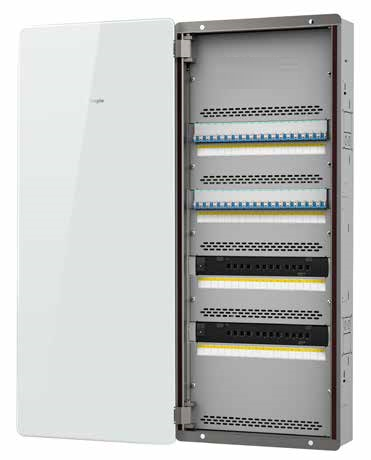 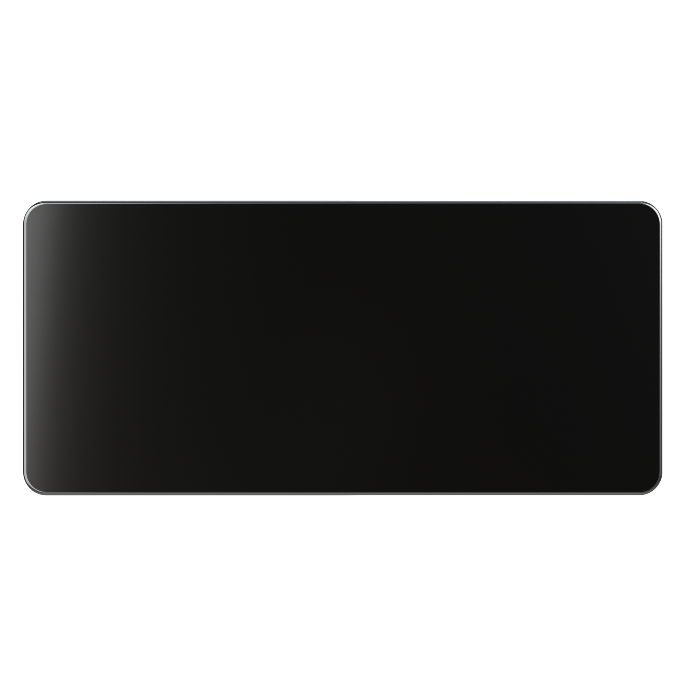 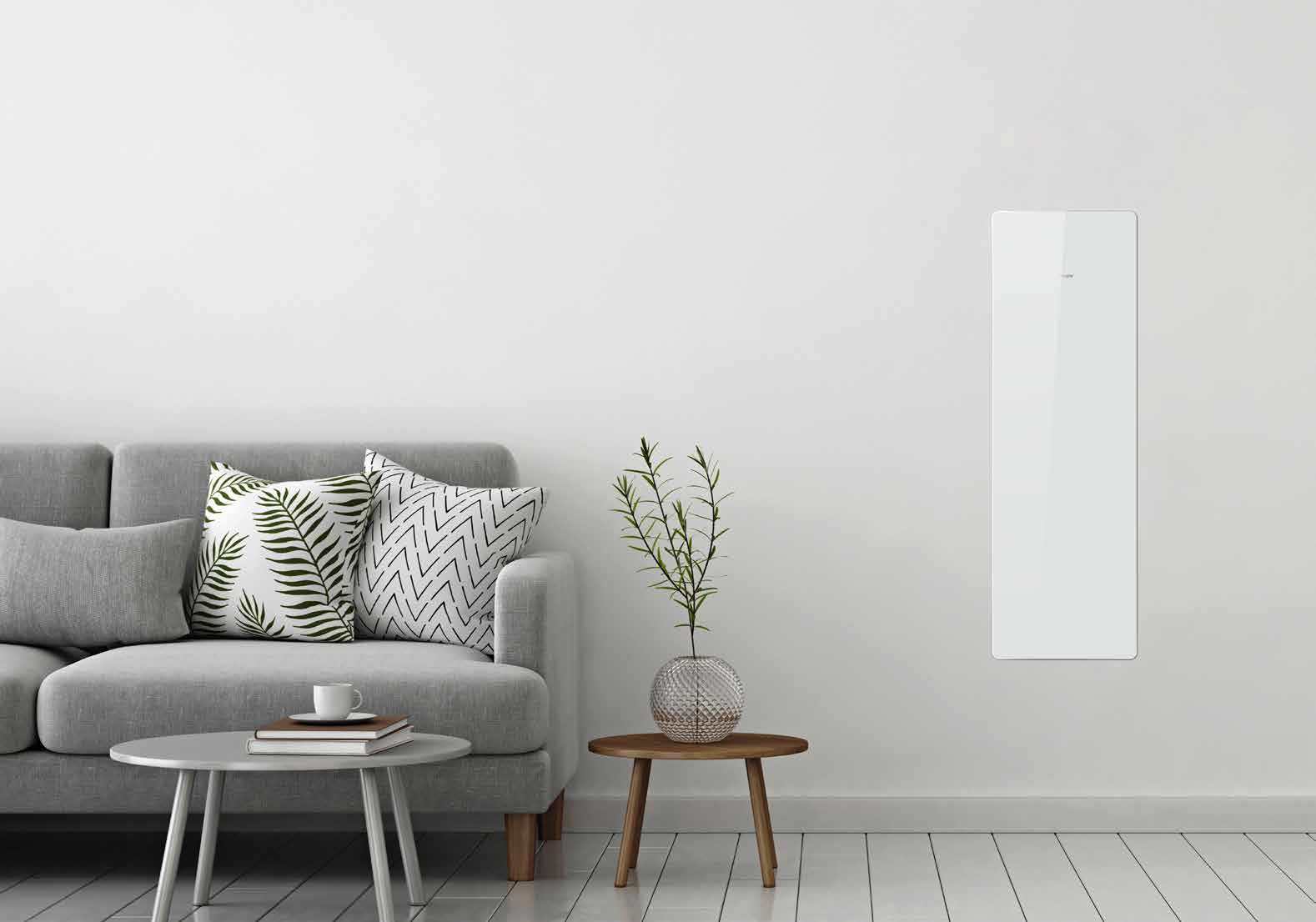 108белое стекло
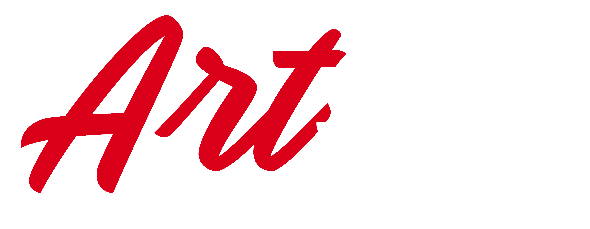 ArtShell Aesthetic 108
Силовой
108 модуля
Комбинированный
54 модулей + место под слаботочку
108

Габариты двери
1300х420х12мм

Габариты основания
1270х390х150мм
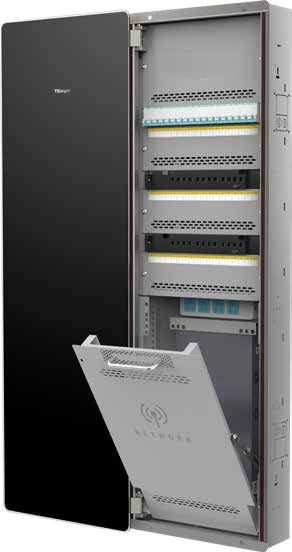 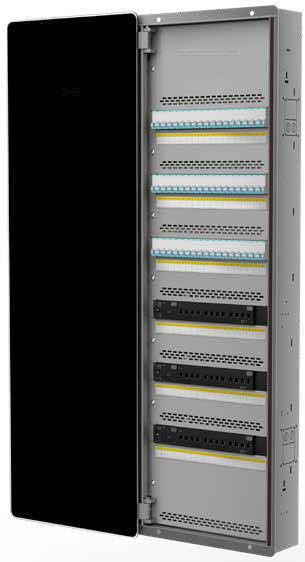 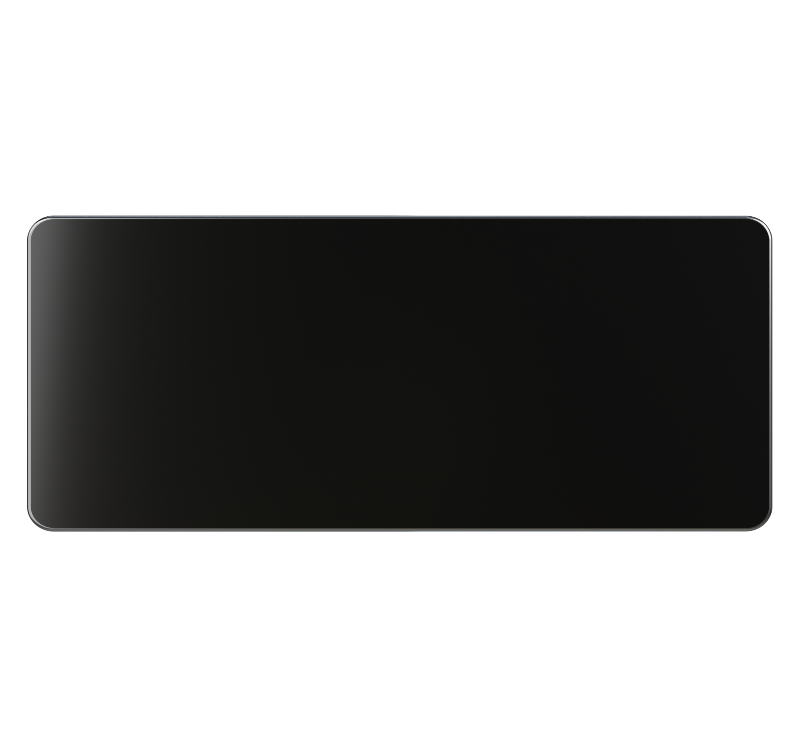 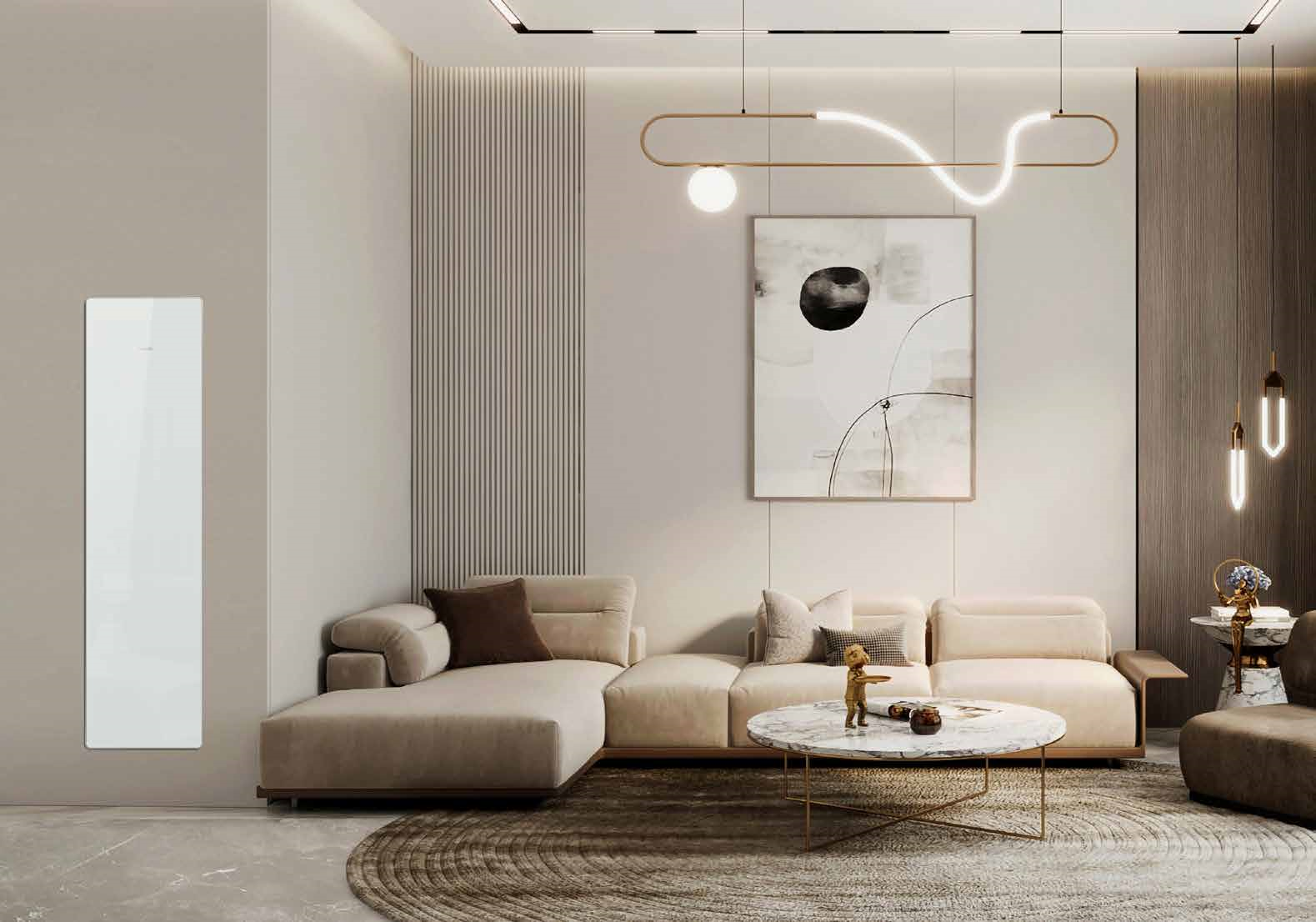 144белое стекло
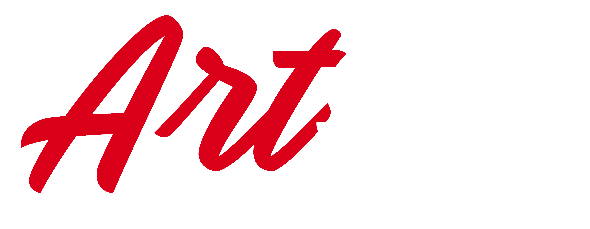 ArtShell Aesthetic 144
Комбинированный
90 модулей + место под слаботочку
Силовой
144 модуля
144

Габариты двери
1610х420х12мм

Габариты основания
1580х390х150мм
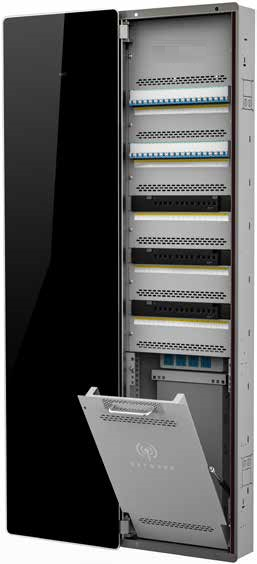 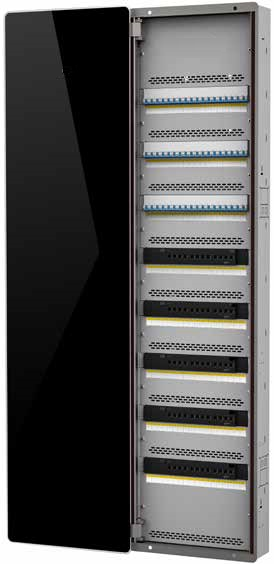 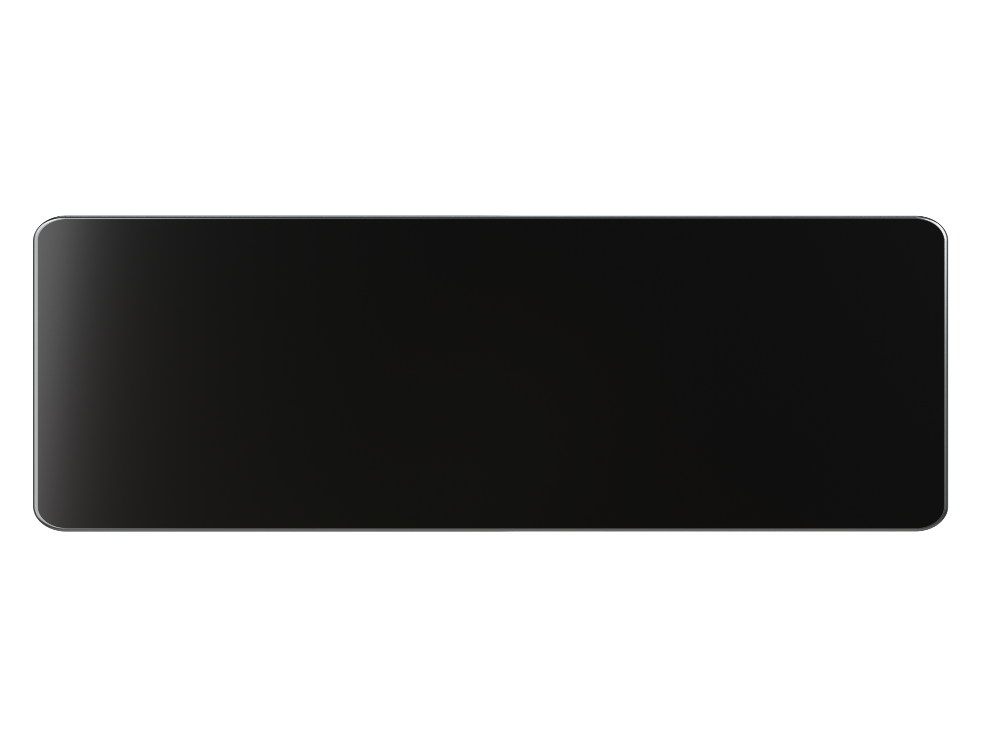 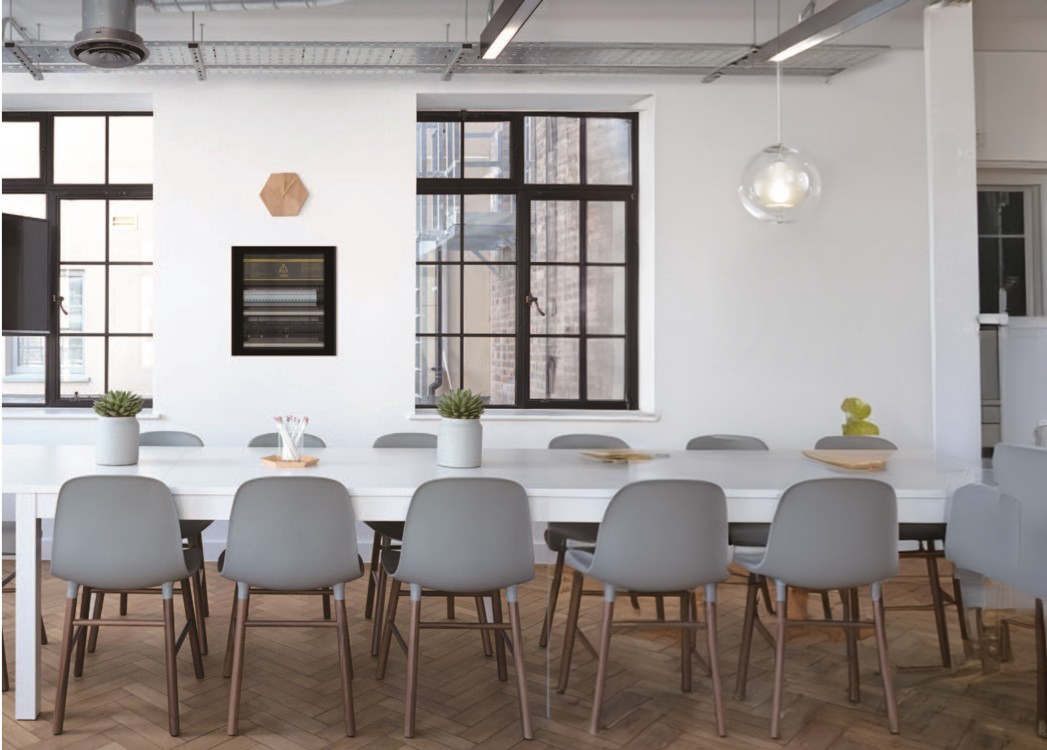 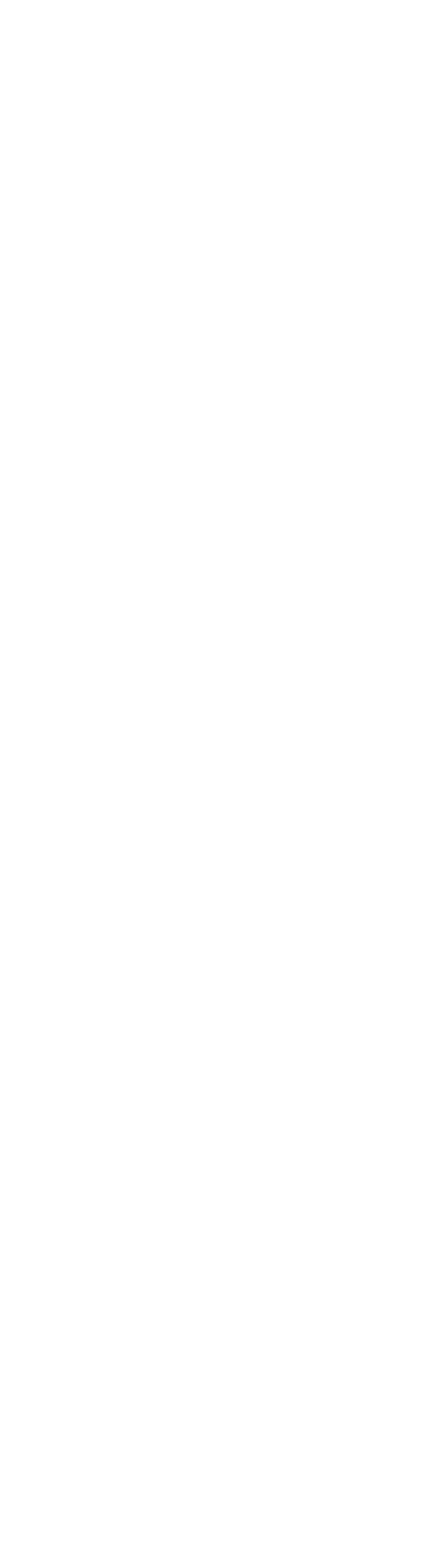 Дизайнерские корпуса
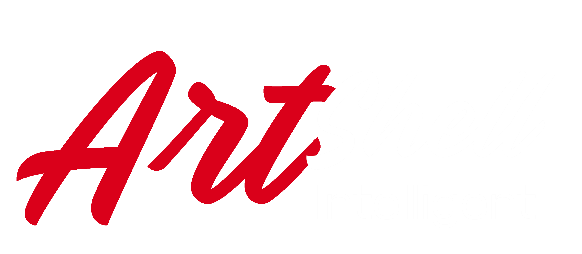 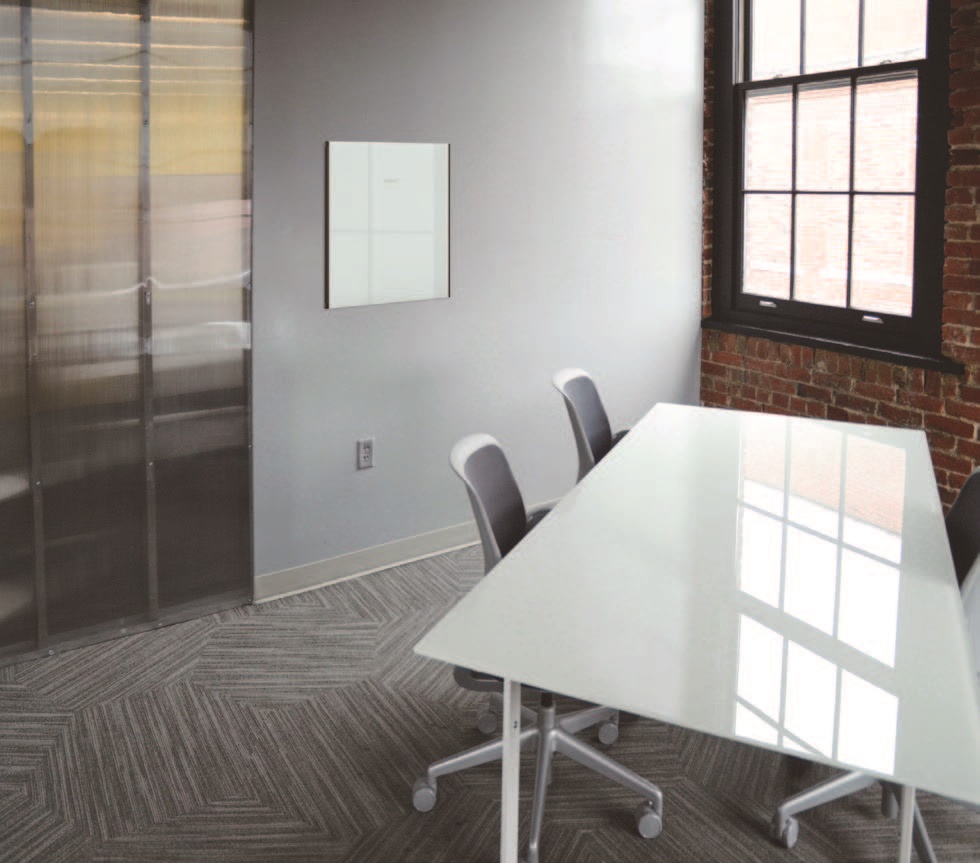 ArtShell Intelligent
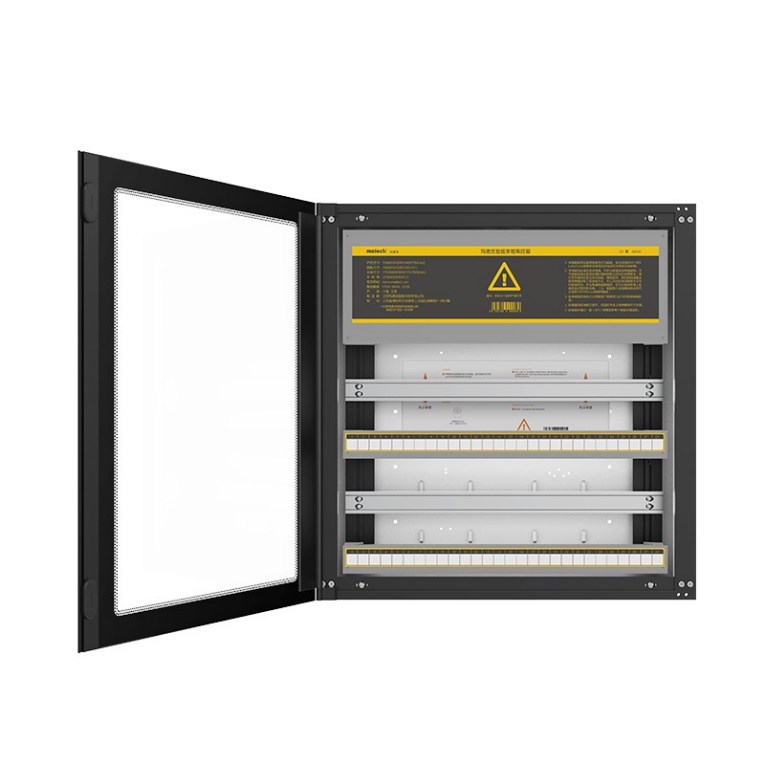 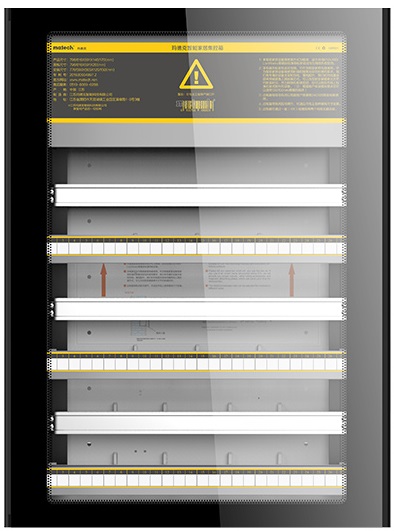 ArtShell Intelligent 
Габариты
56/56+

Габариты двери
616х591х20мм
Габариты основания
590х565х120/150мм
72/72+

Габариты двери
616х591х20мм
Габариты основания
590х565х120/150мм
84/84+

Габариты двери
796х591х20мм
Габариты основания
770х565х120/150мм
96/96+

Габариты двери
796х591х20мм
Габариты основания
770х565х120/150мм
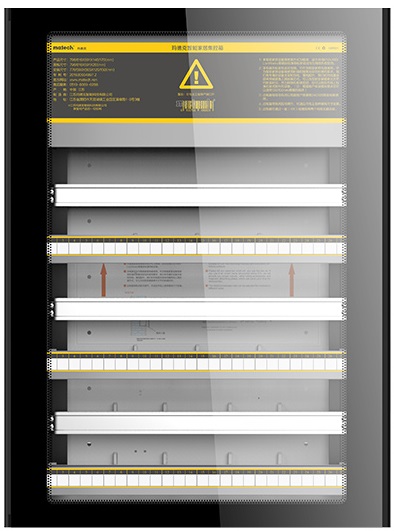 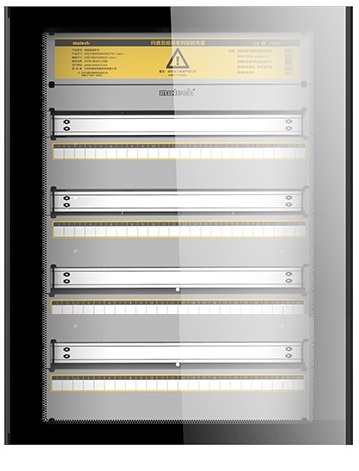 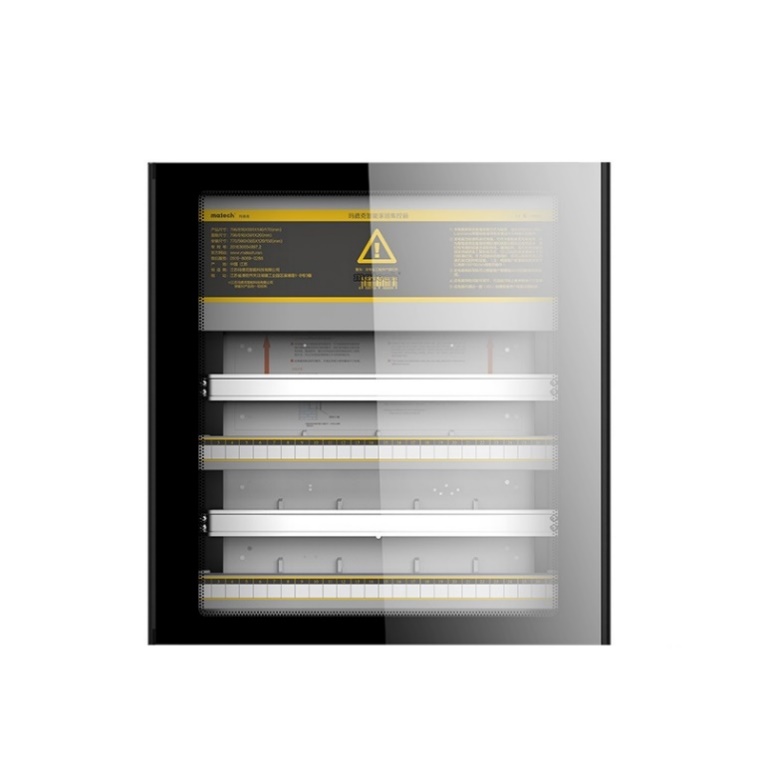 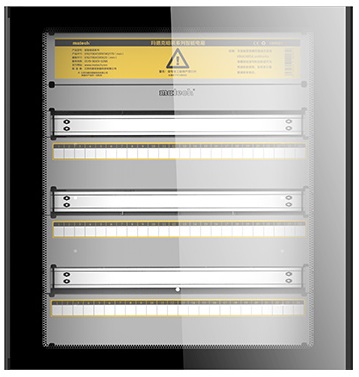 ArtShell Intelligent 
Двери
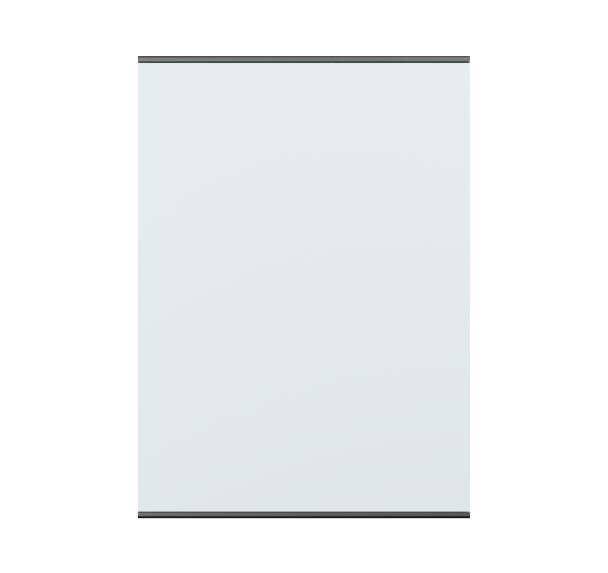 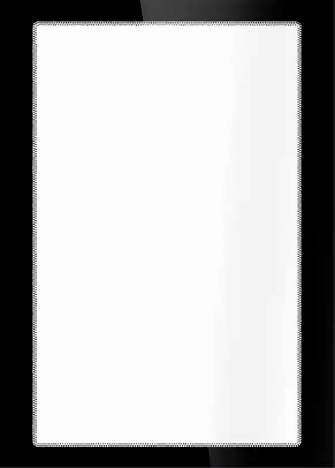 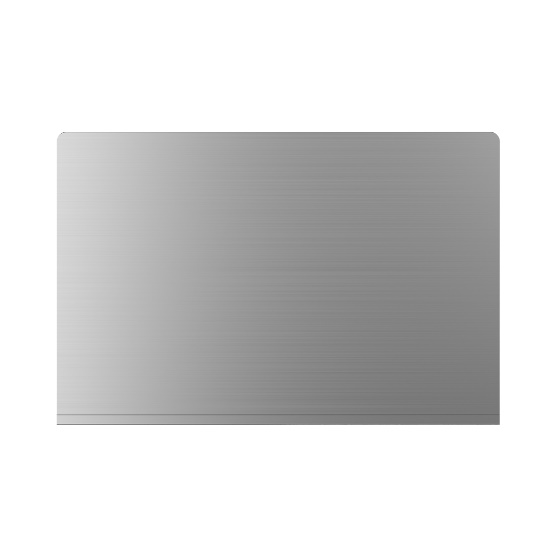 Прозрачная
рамка
Серебристый металлик
Белое
стекло
ArtShell Intelligent 56/84
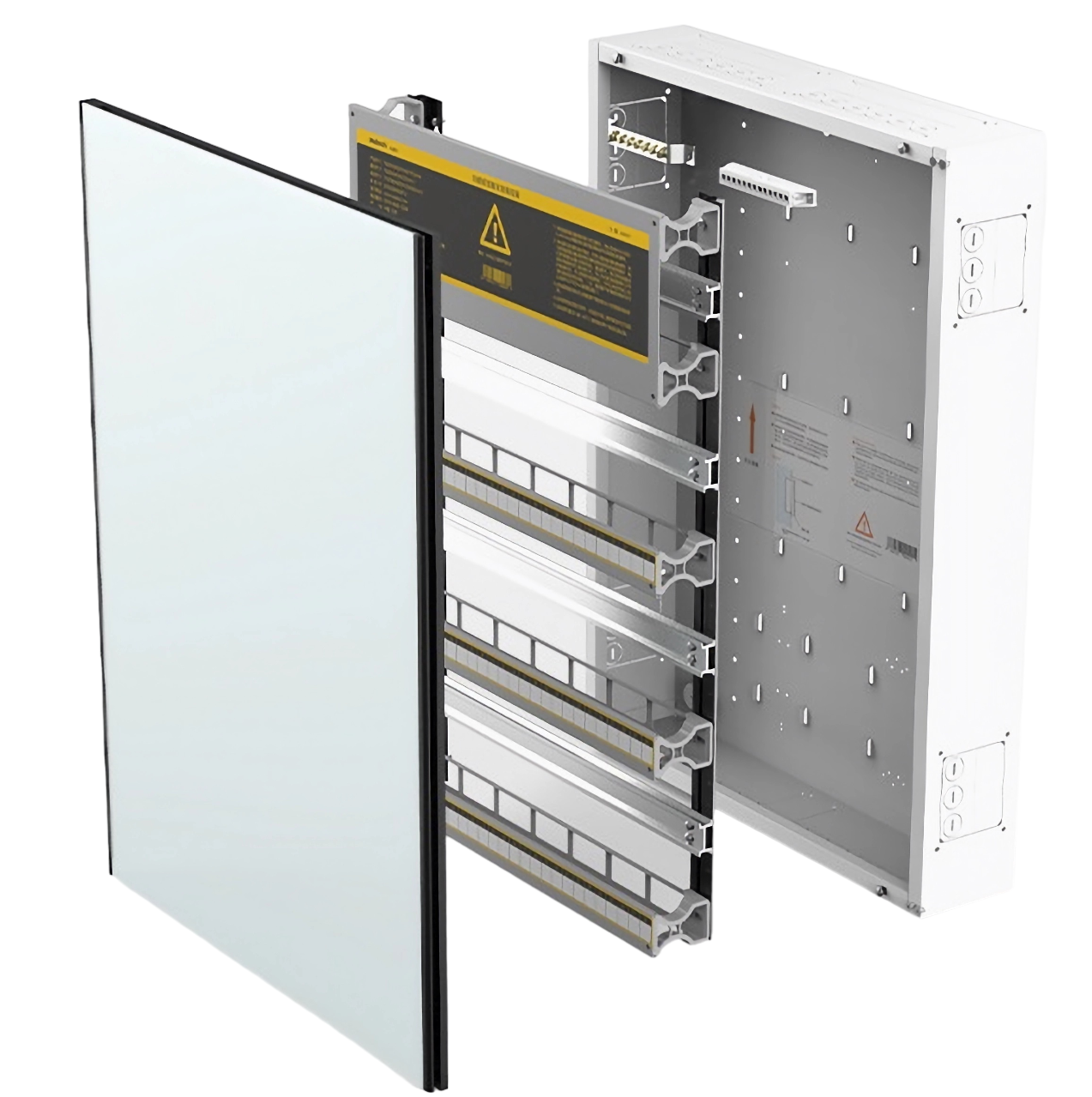 Основание
Отверстия для ввода кабеля
сверху / снизу / по бокам
Шины N/PE в комплекте
Защитная панель
С информацией о щите
DIN-рейки
150 мм. межреечное
расстояние
Доп. рейка за основной
панелью
Рама съемная
С регулировкой по высоте
DIN-реек и держателей
Дверь
Со встроенными магнитами
Держатель
С встроенными магнитами для крепления панелей
ArtShell Intelligent 72/96
Защитная панель
С информацией о щите
Основание 1,2 мм.
Отверстия для ввода кабеля
сверху / снизу / по бокам
Шины N/PE в комплекте
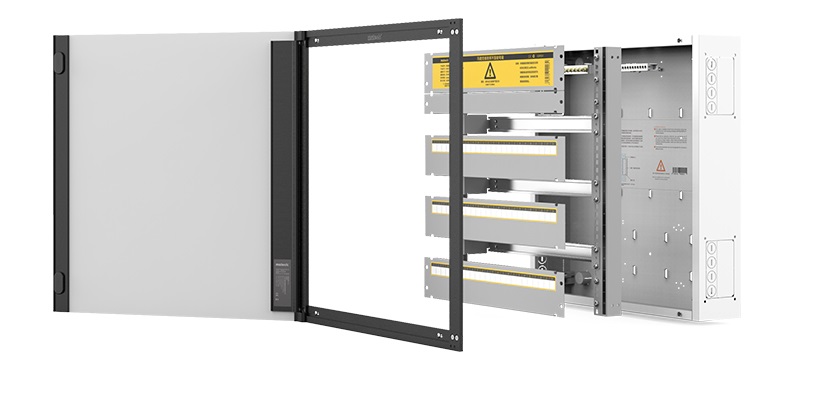 DIN-рейка
135 мм. межреечное
расстояние
Рама не съемная
Регулировка по глубине рамы
DIN-рейки и защитные панели
крепятся с помощью винтов
Дверь
Со встроенными магнитами
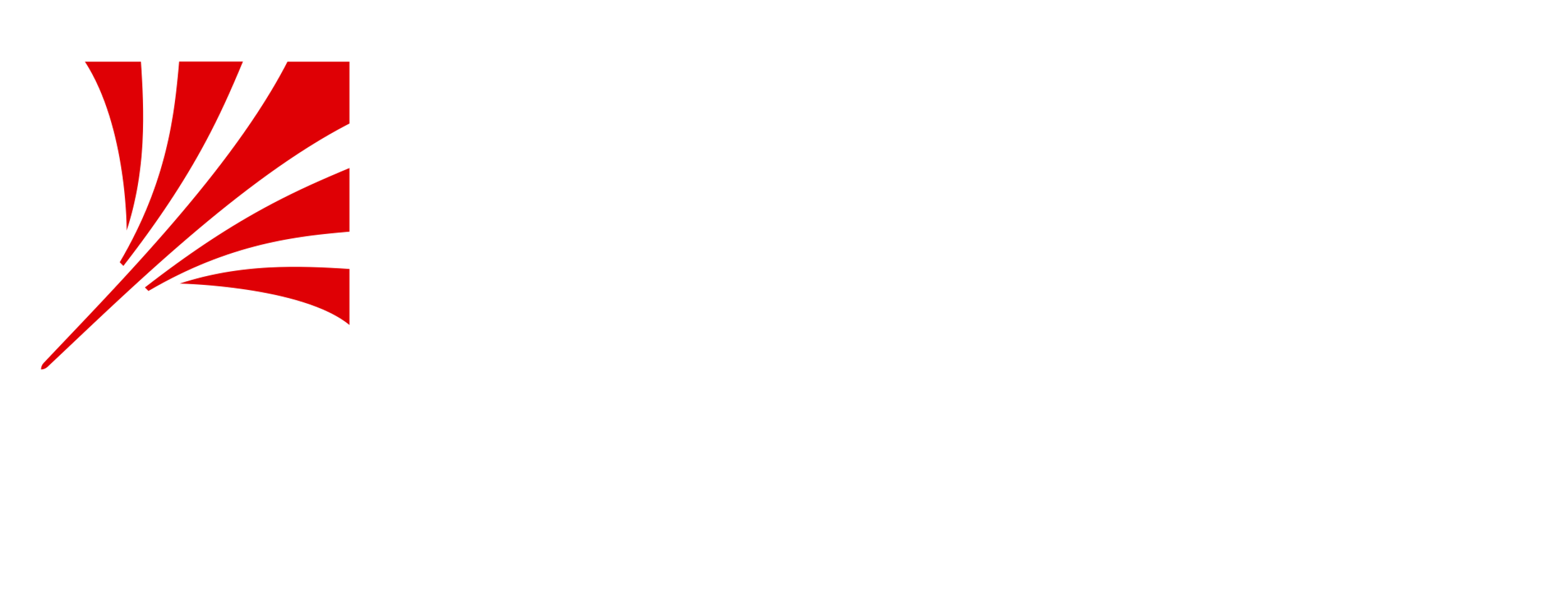 ekfgroup.com